Анализ проделанной работы учителя дополнительного образования
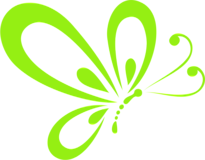 Выполнила: Кулик А.Н.
Современный педагог дополнительного образования является одновременно воспитателем, организатором деятельности детей, активным участником общения с обучающимися, их родителями и коллегами, исследователем педагогического процесса. Он постоянно повышает уровень своего профессионализма и педагогического мастерства, ведет творческий поиск нового.
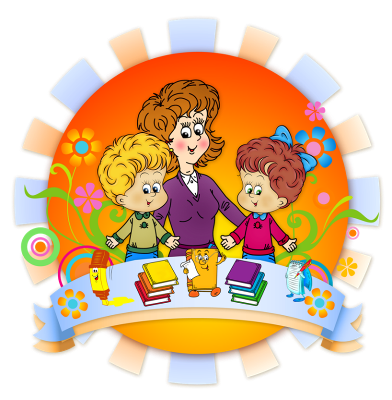 Легоконструирование
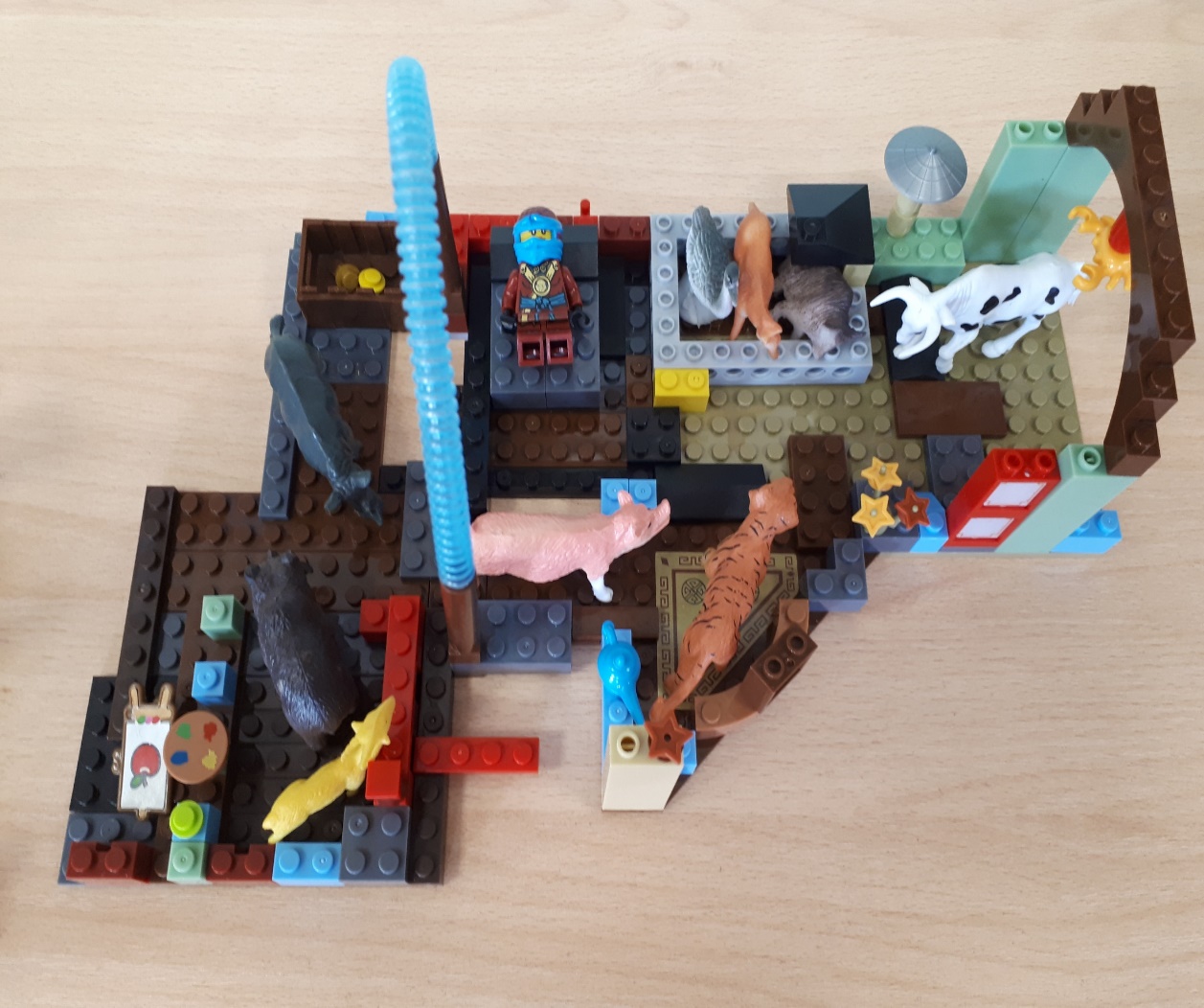 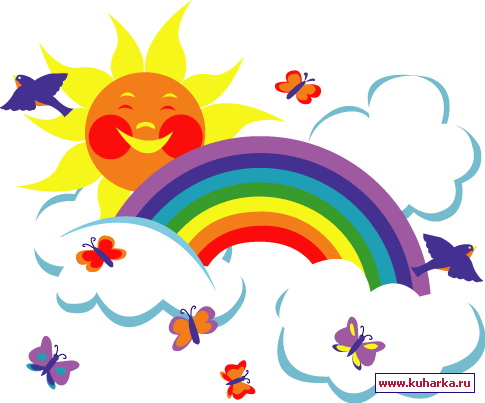 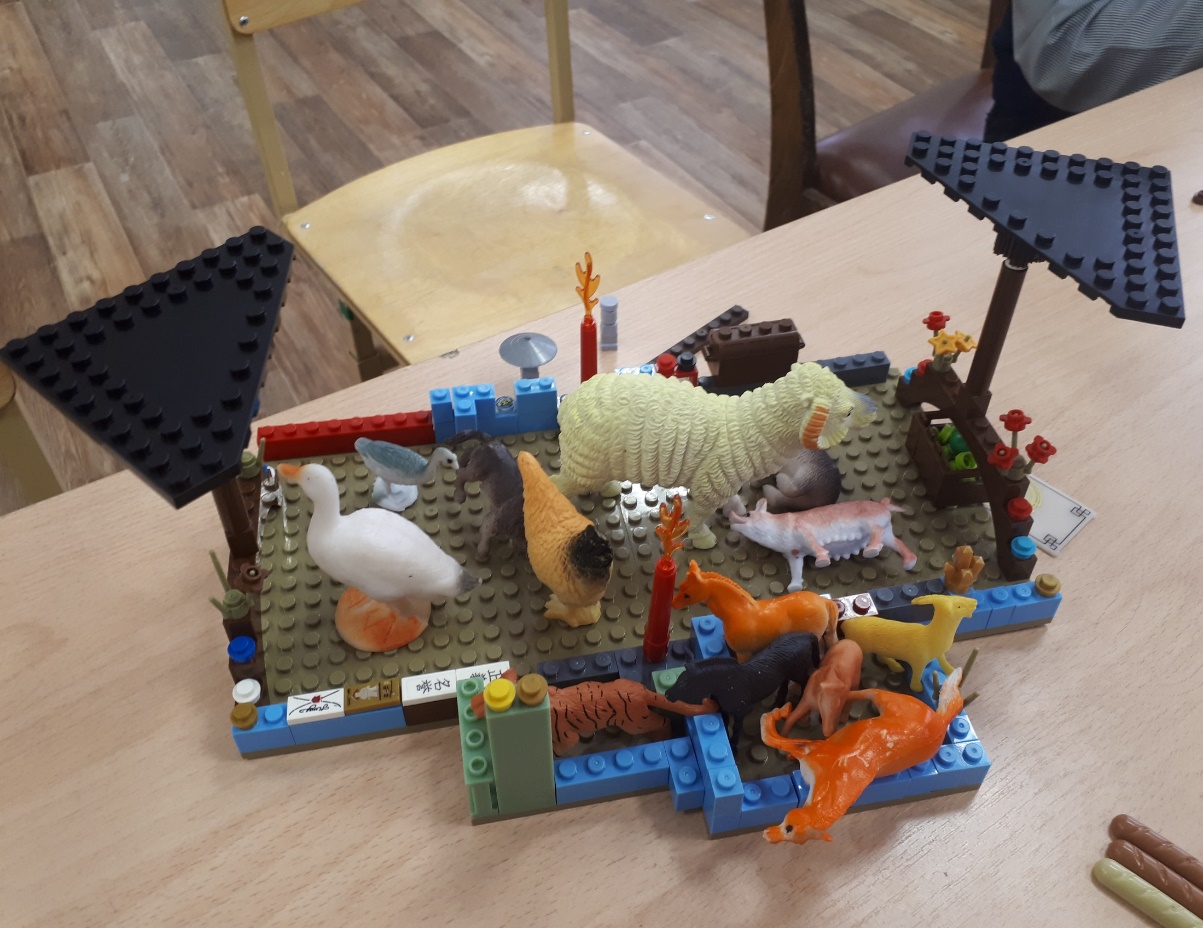 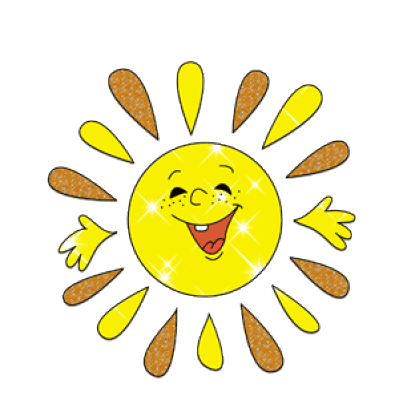 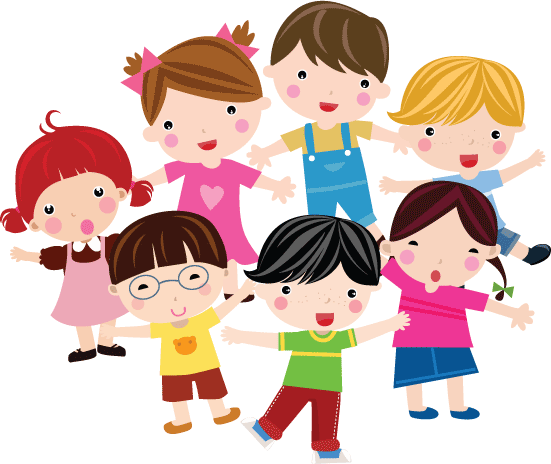 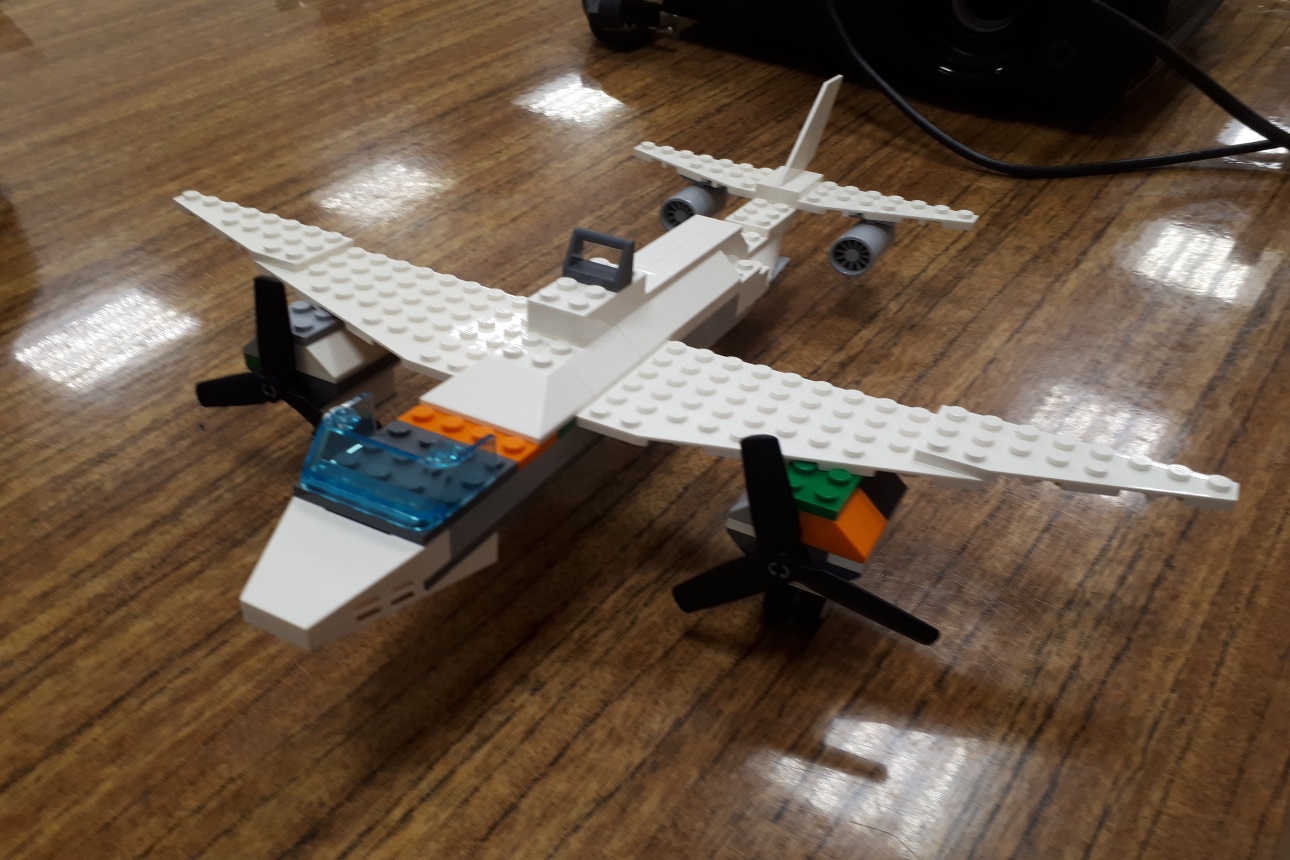 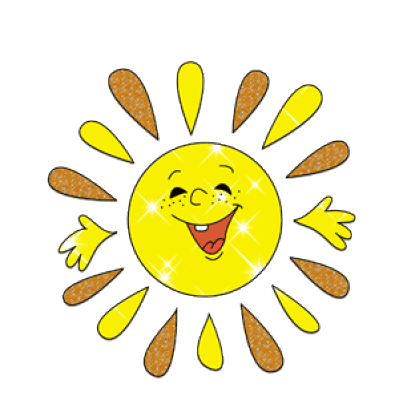 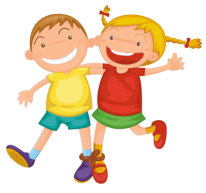 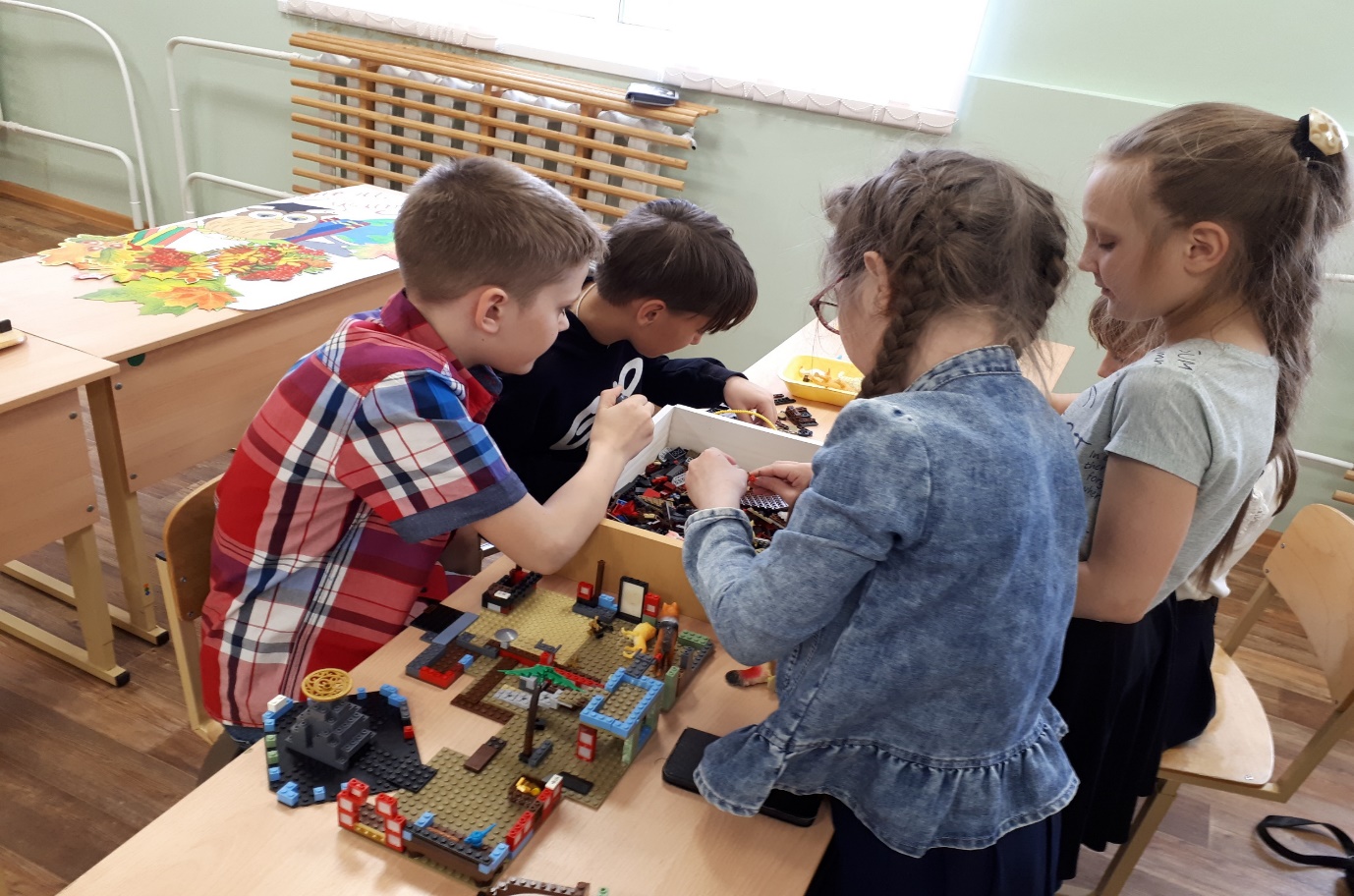 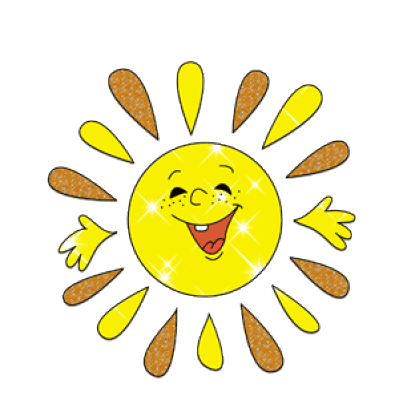 Робототехника
Задачи кружка:
- развивать творческие способности и логическое мышление ребят;
- развивать умение работать по предложенным инструкциям по сборке моделей;
- конструирование роботов;
- умение составлять программы управления Лего-роботами.
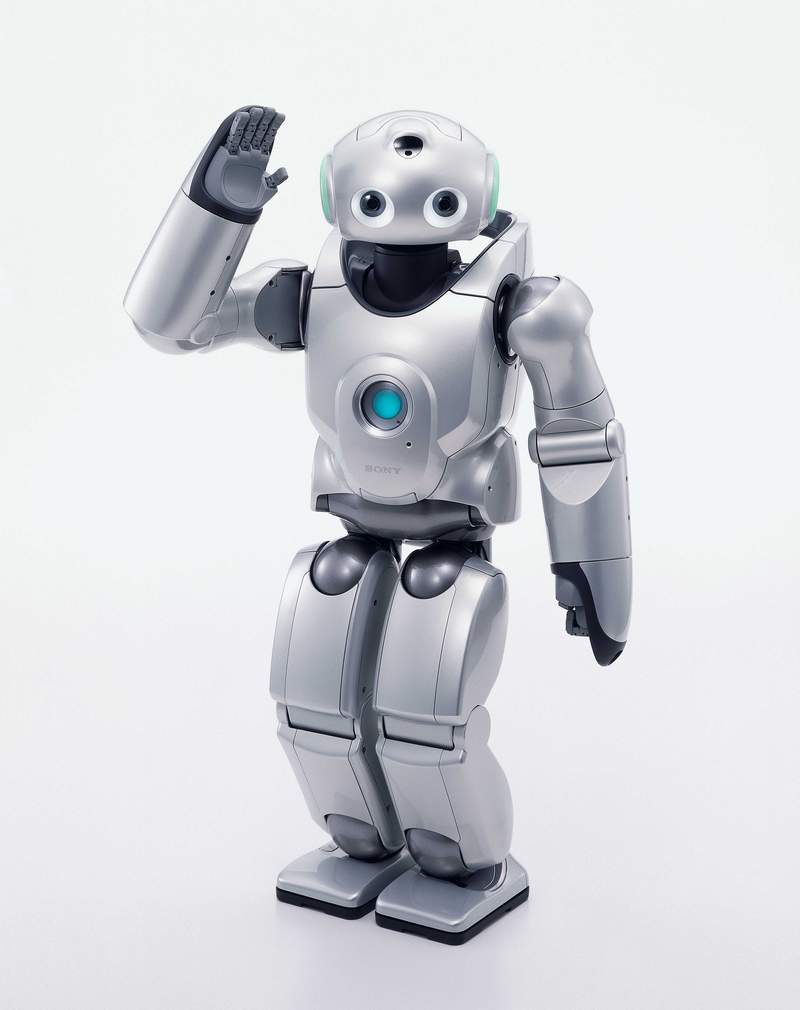 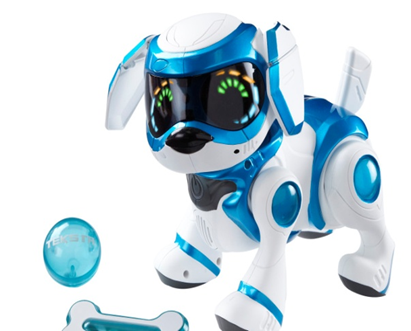 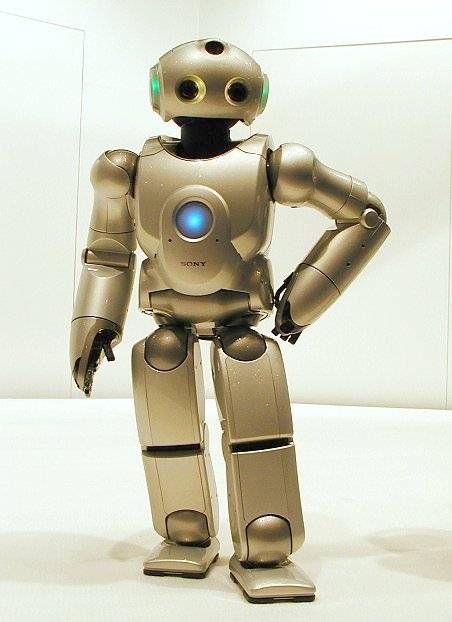 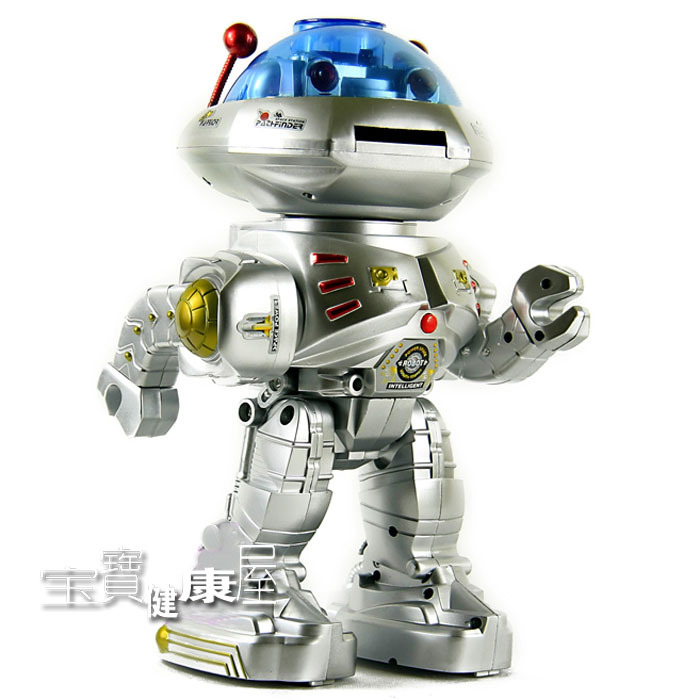 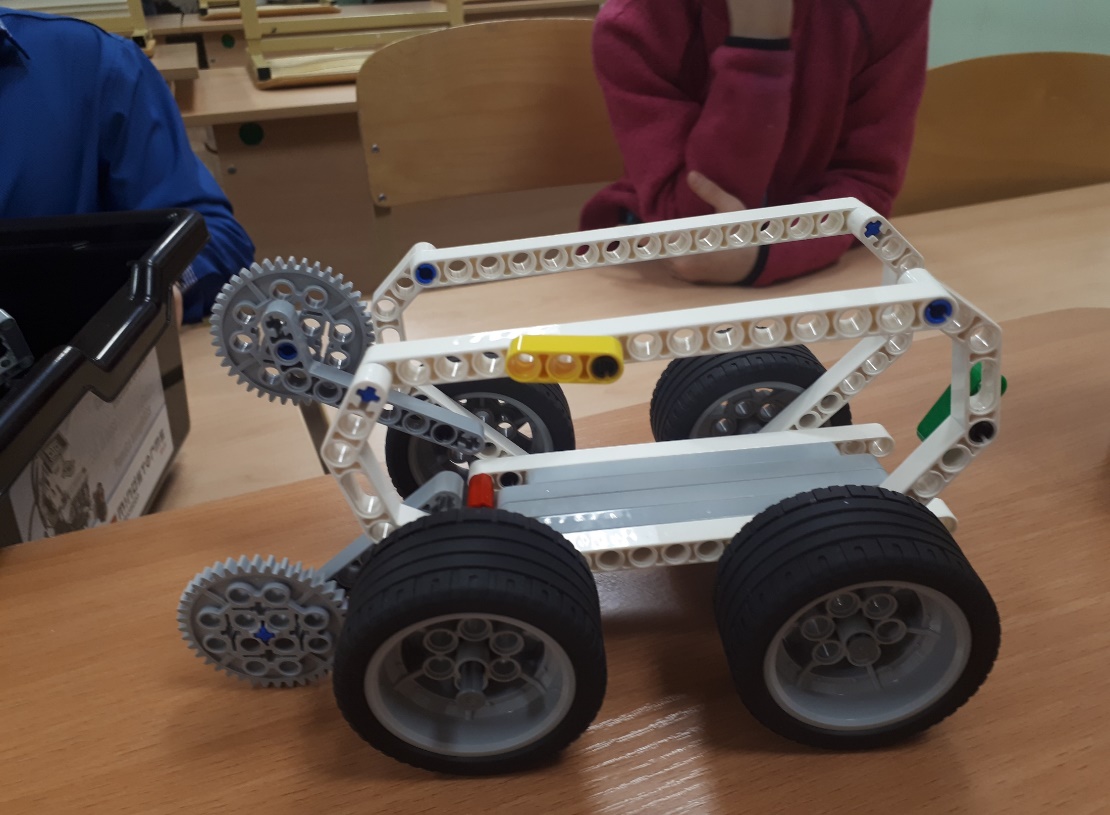 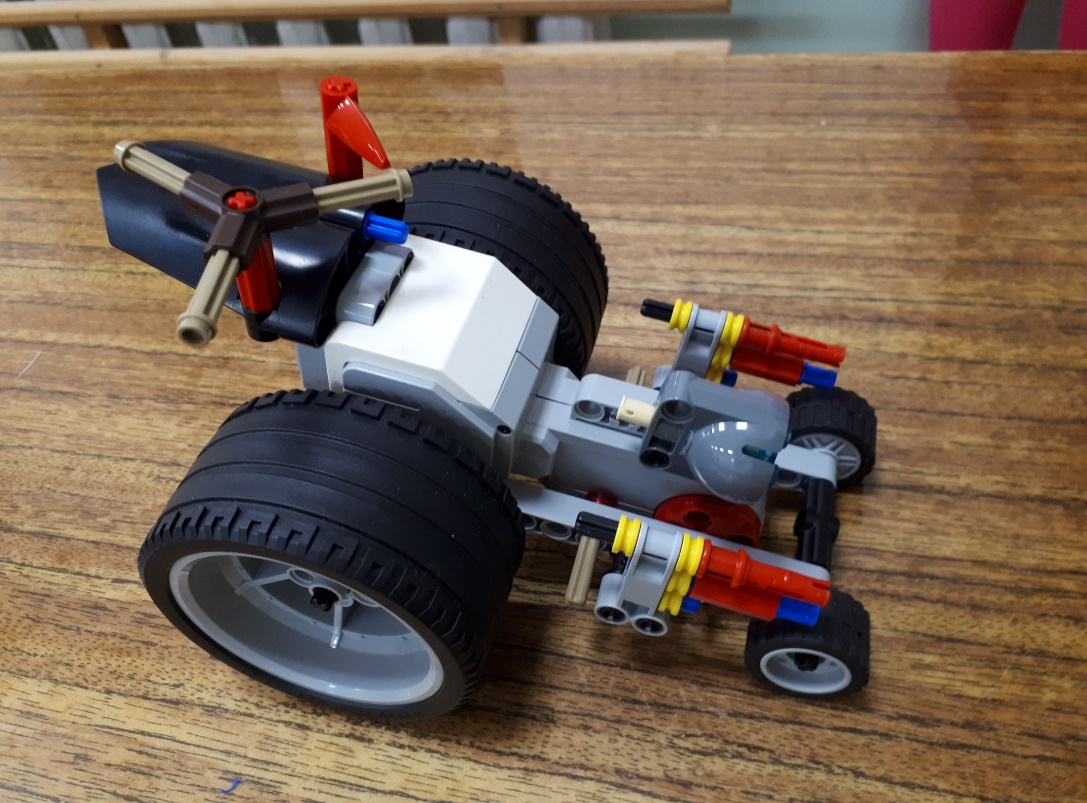 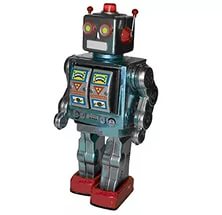 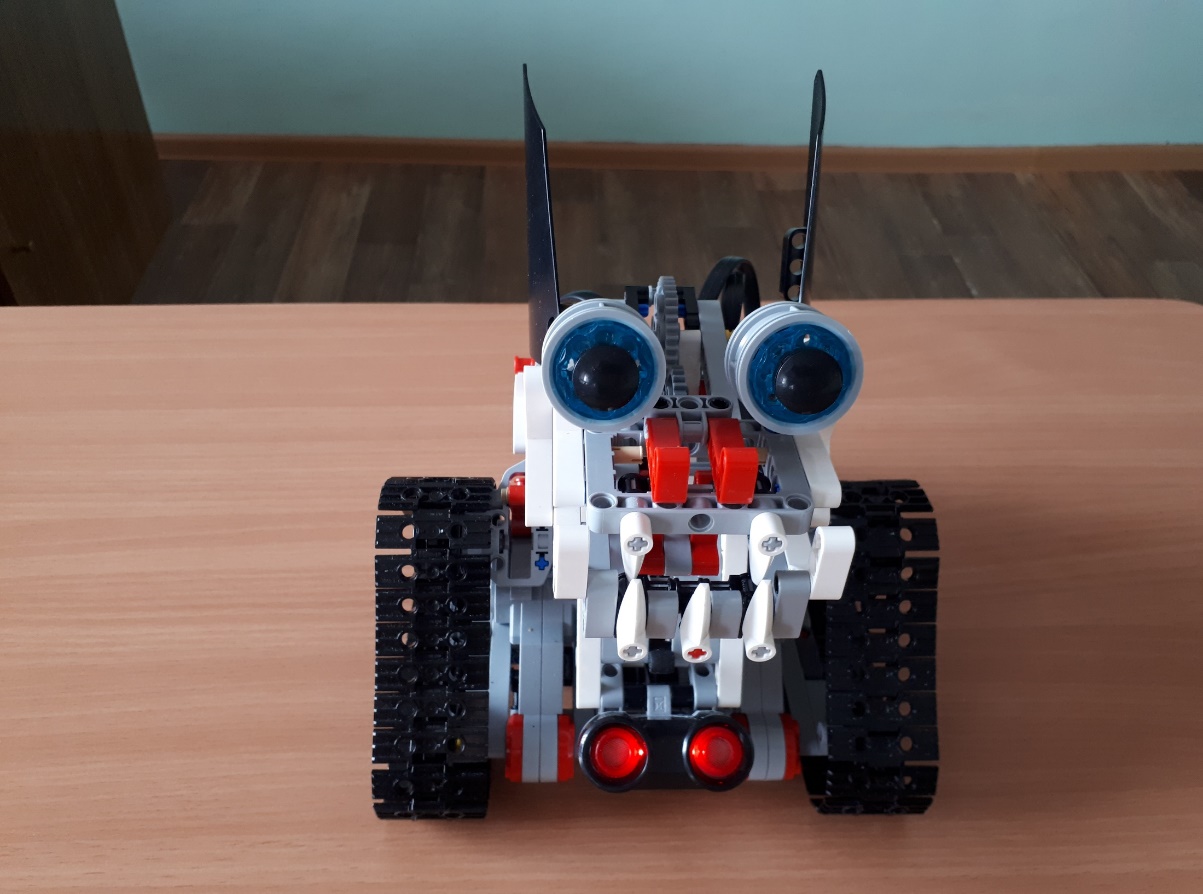 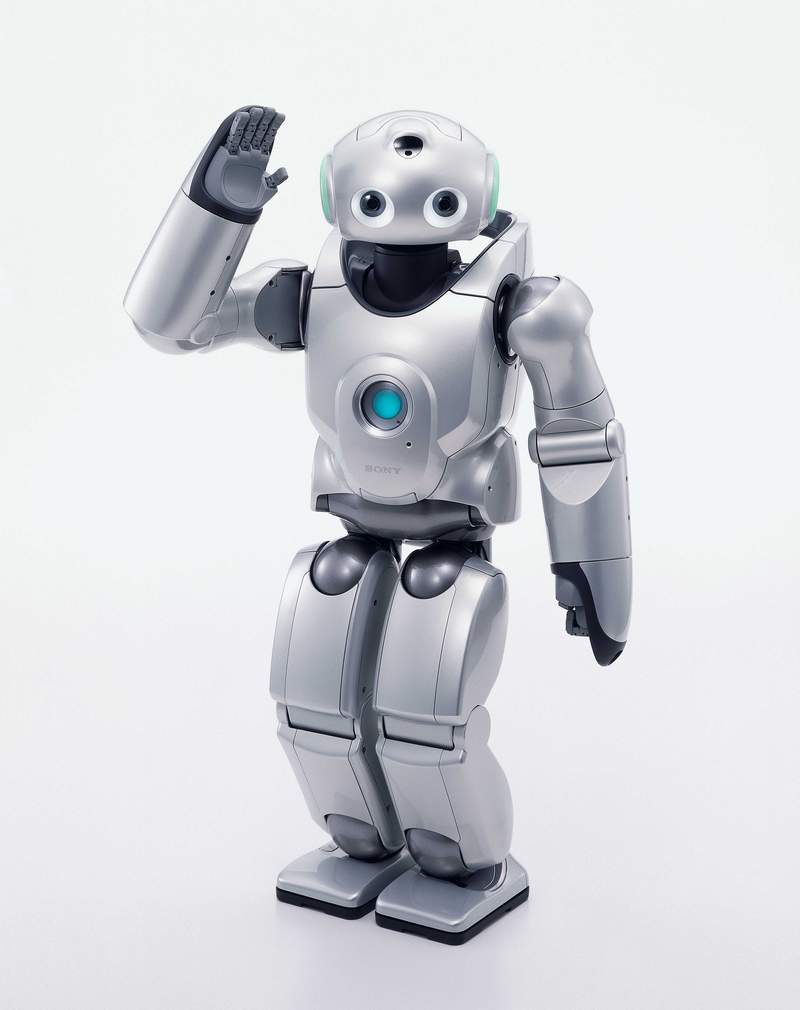 Страна фантазия
Задачи кружка:
- развитие творческих способностей;
- сплочение детского коллектива через воспитание трудолюбия, усидчивости, терпеливости, взаимопомощи.
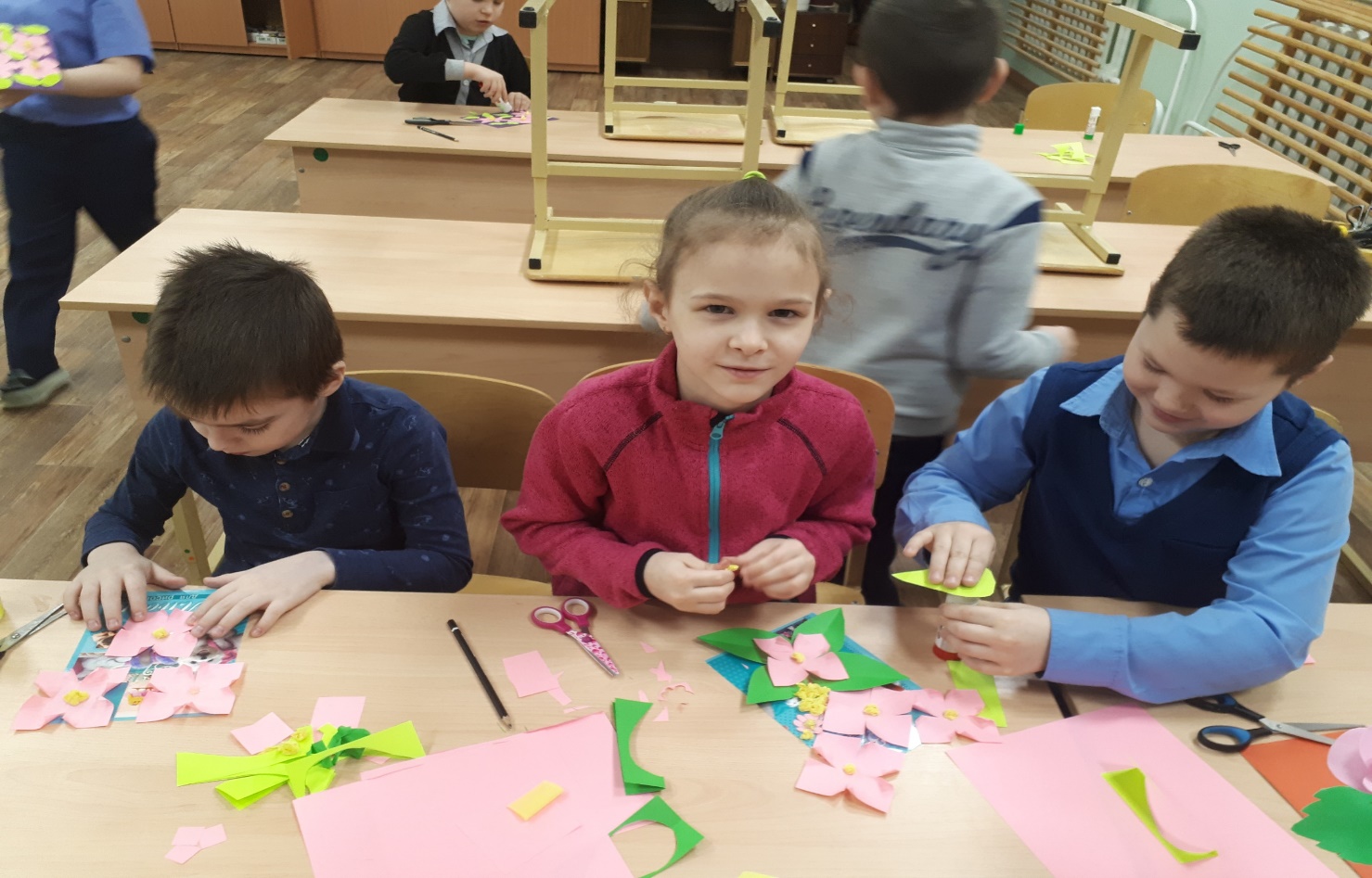 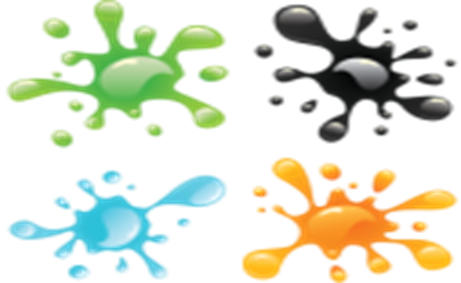 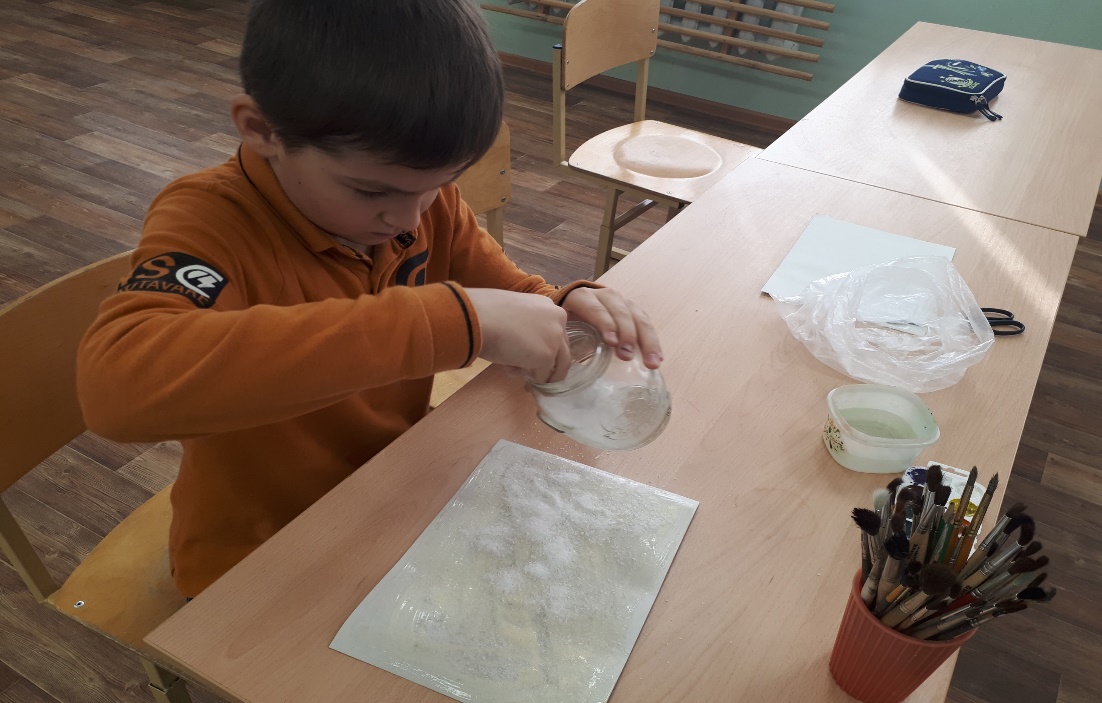 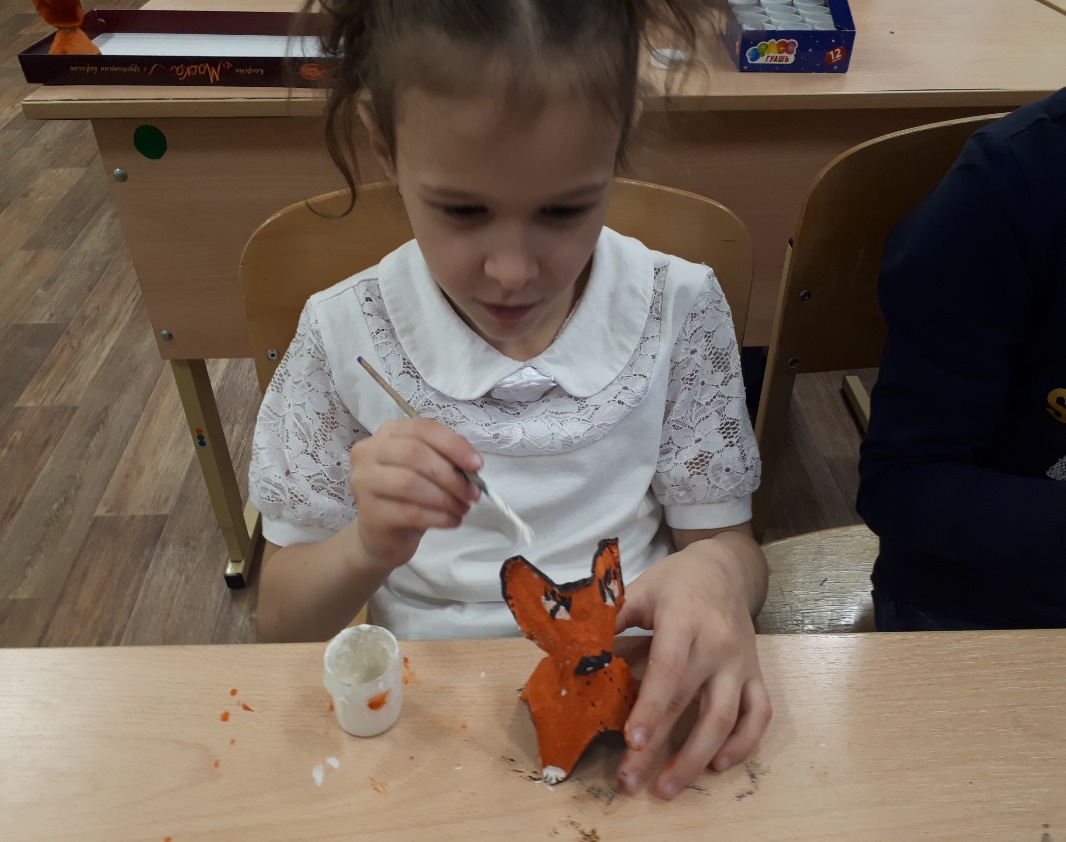 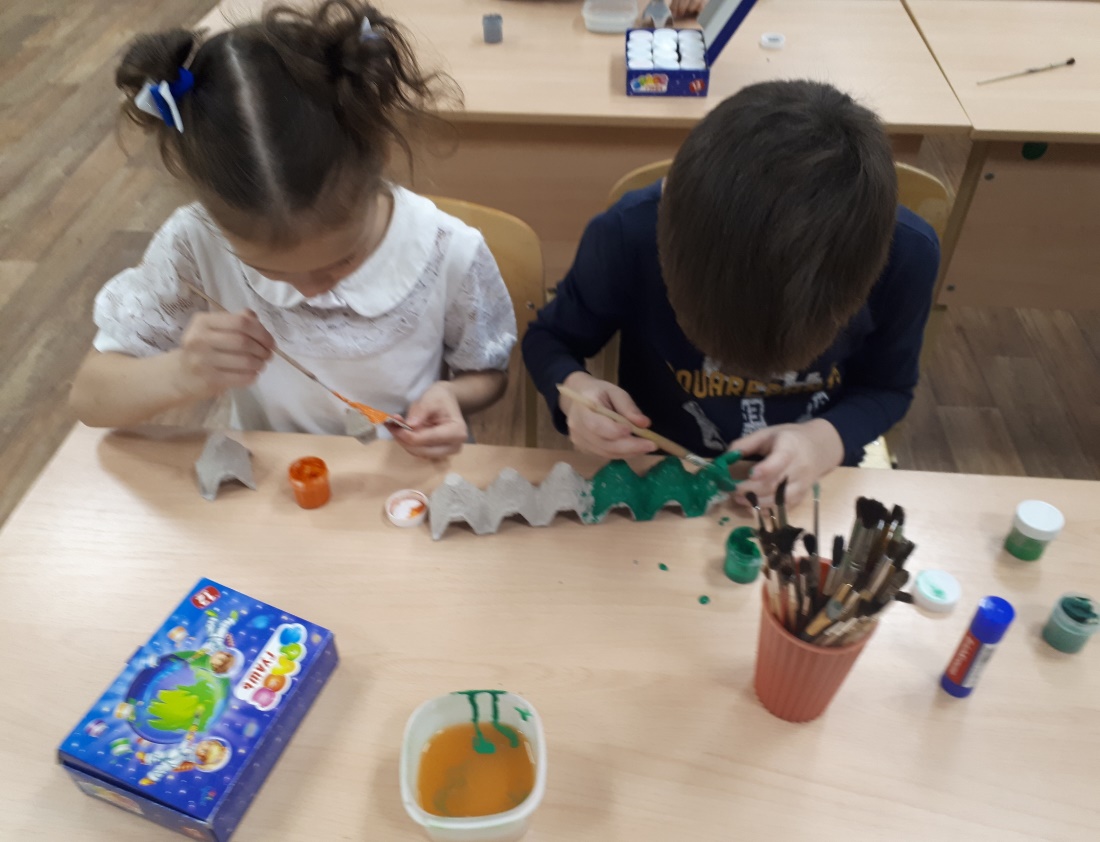 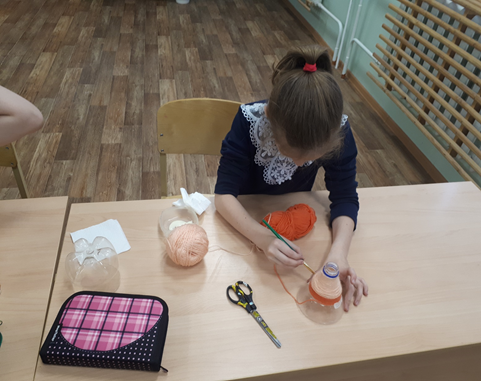 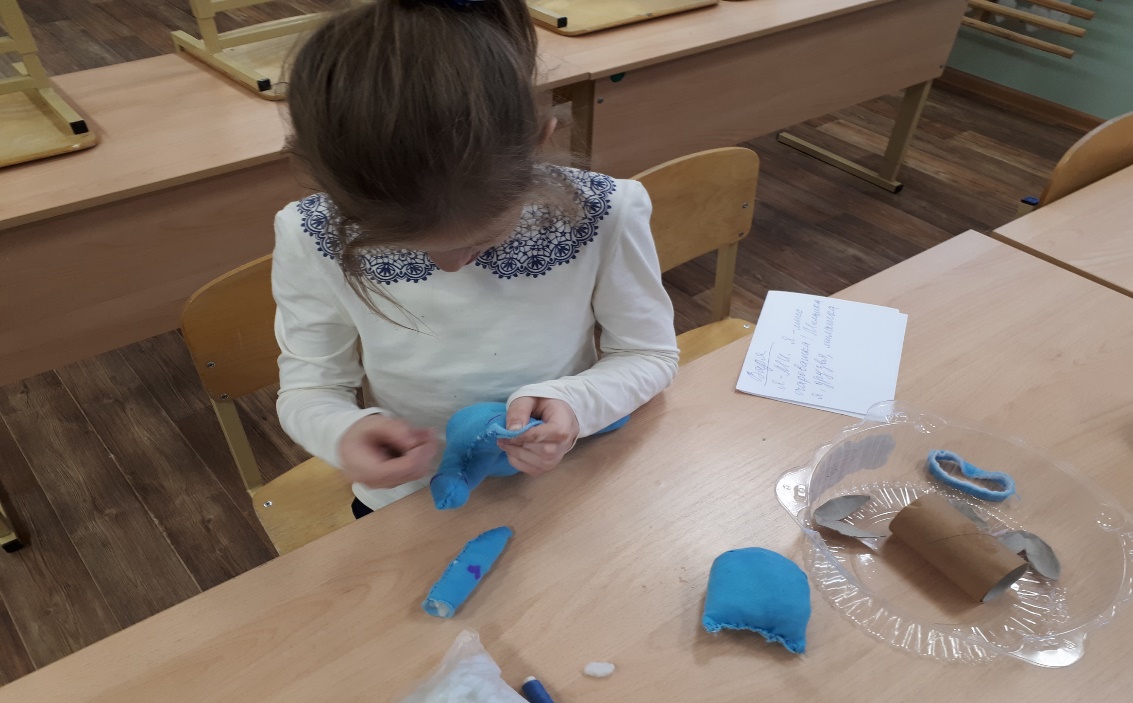 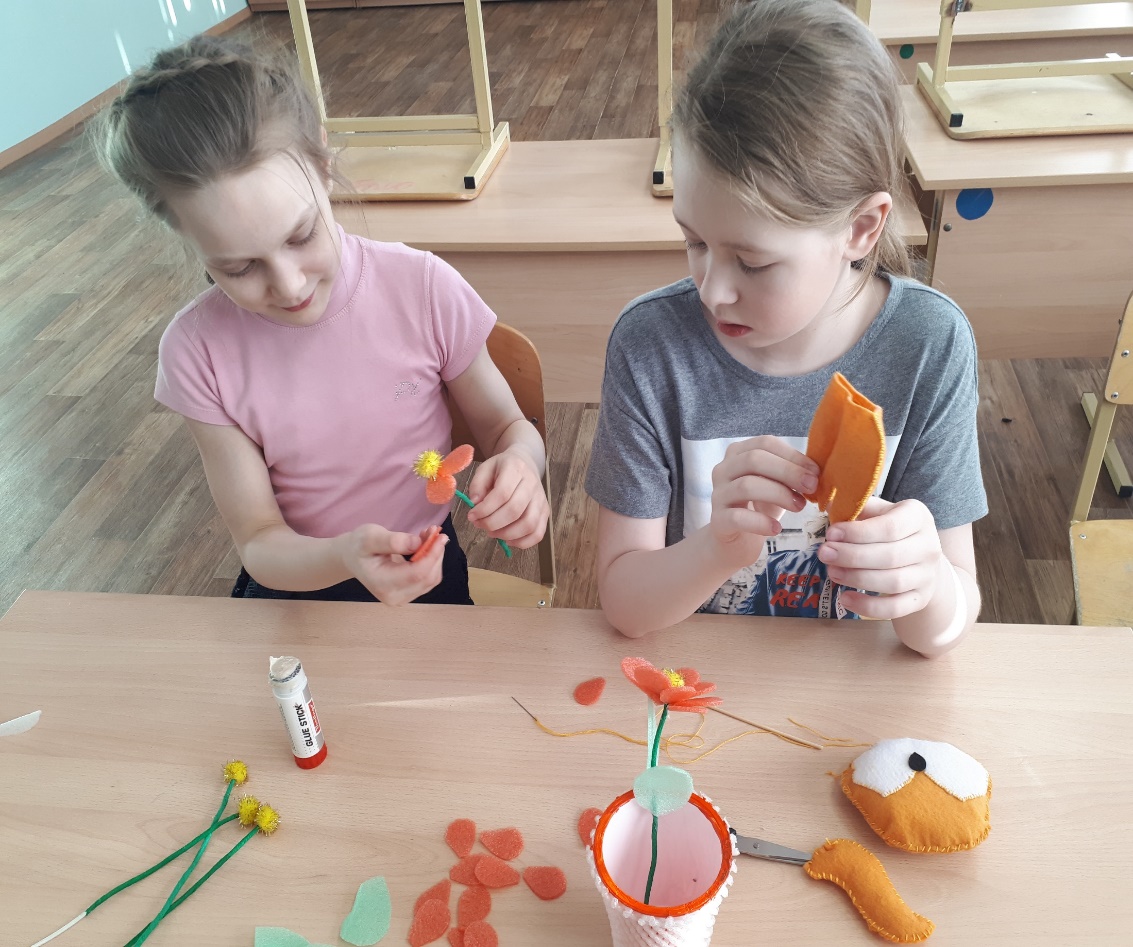 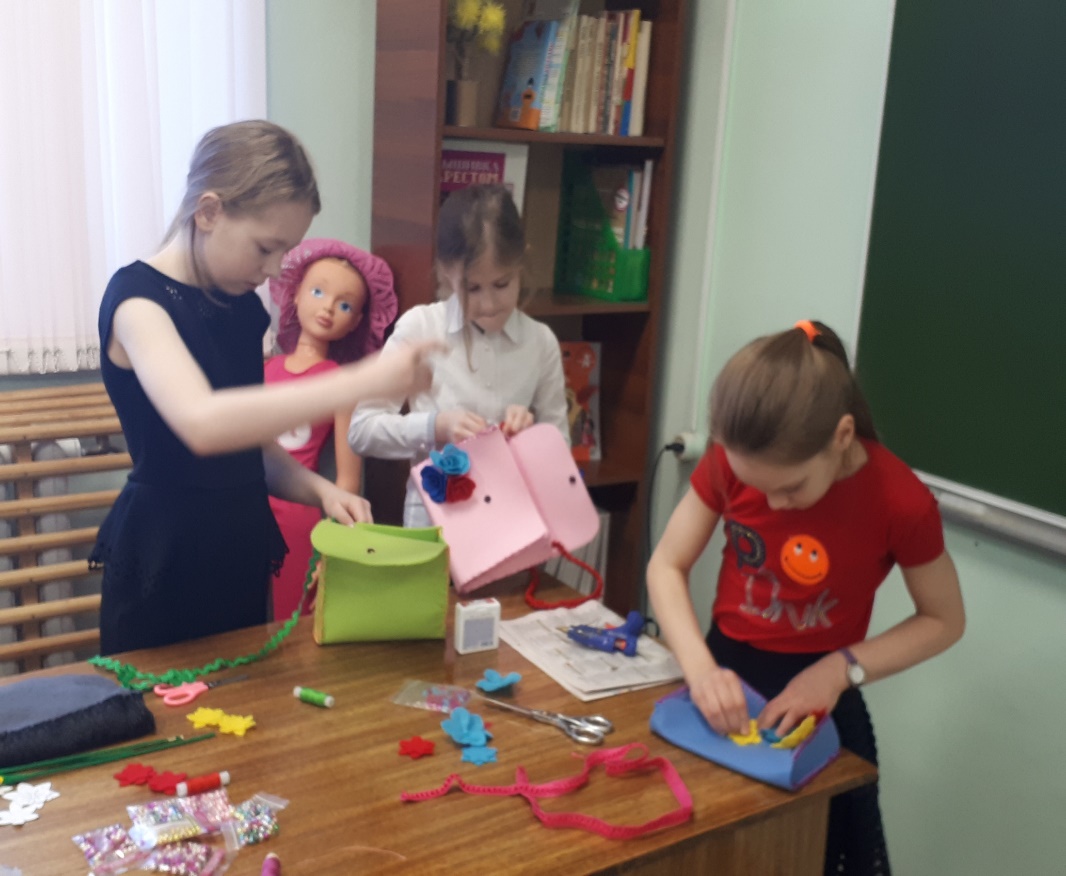 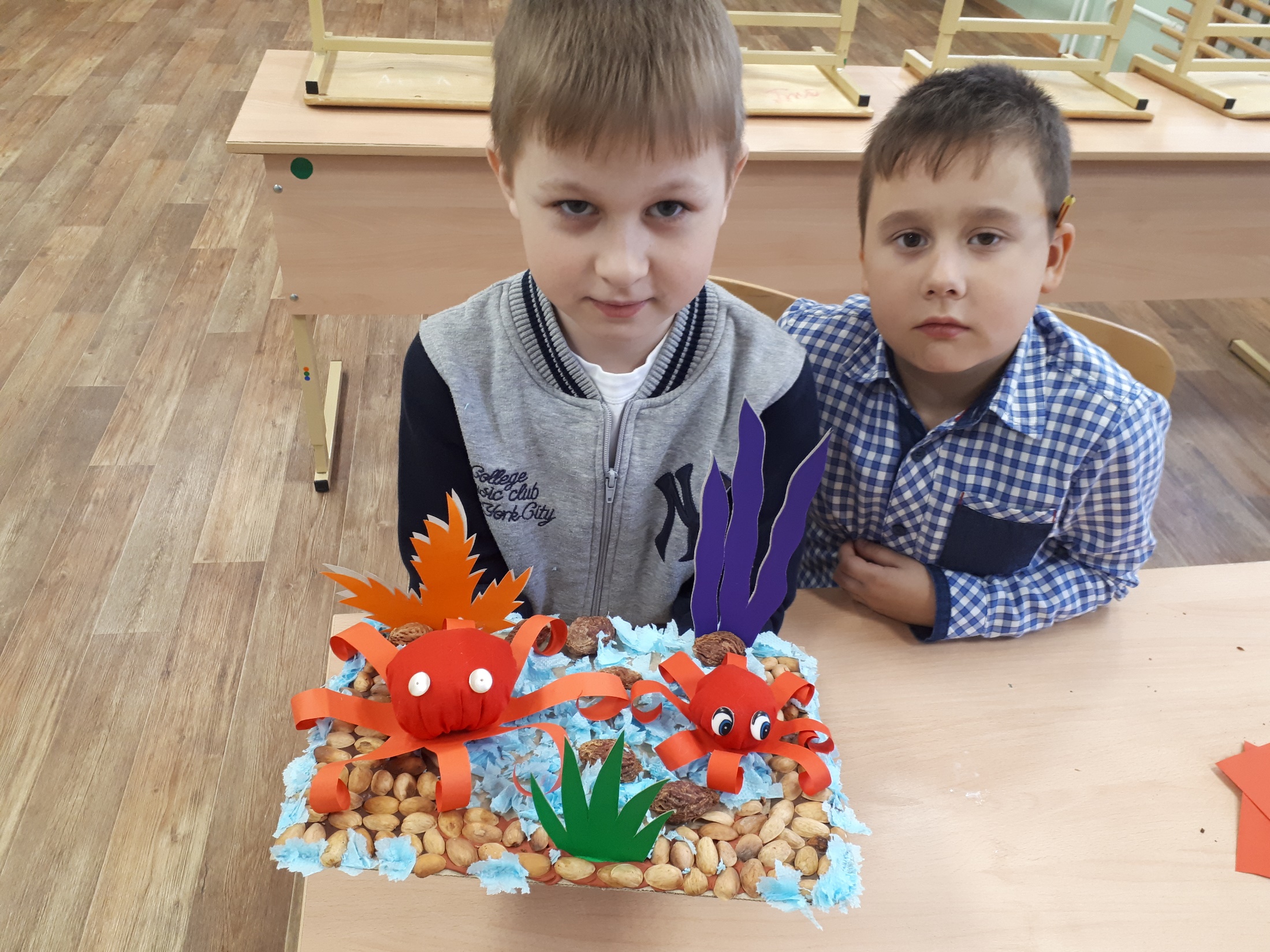 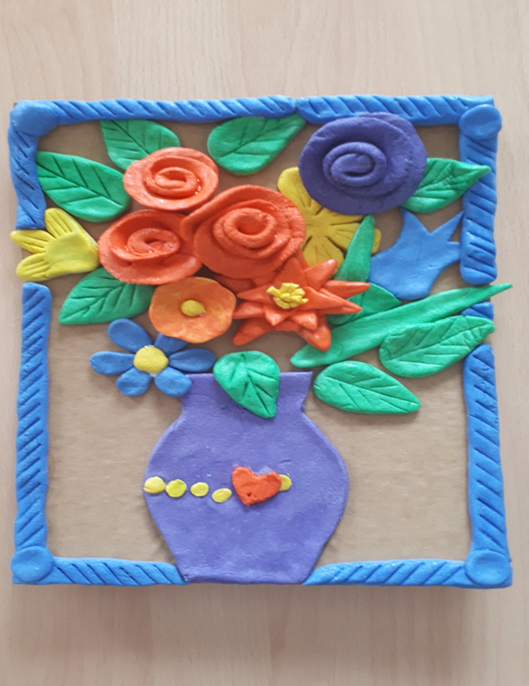 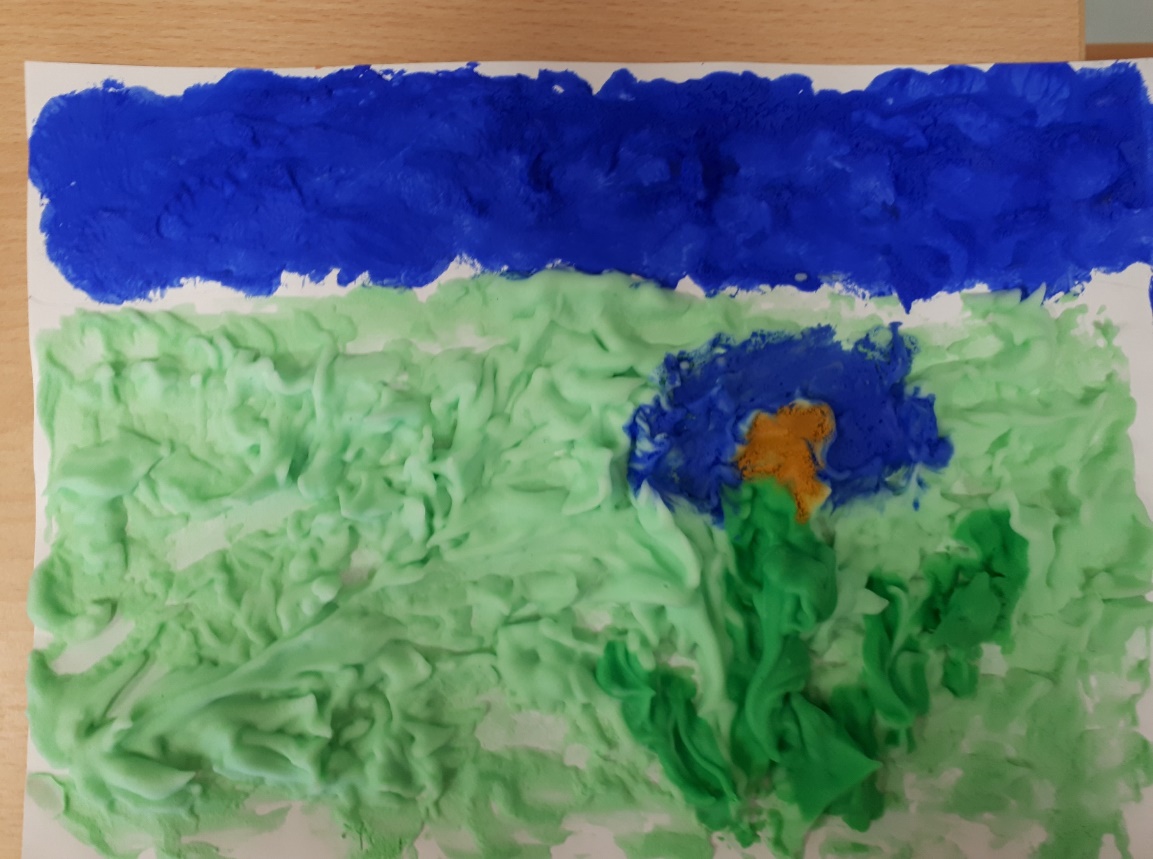 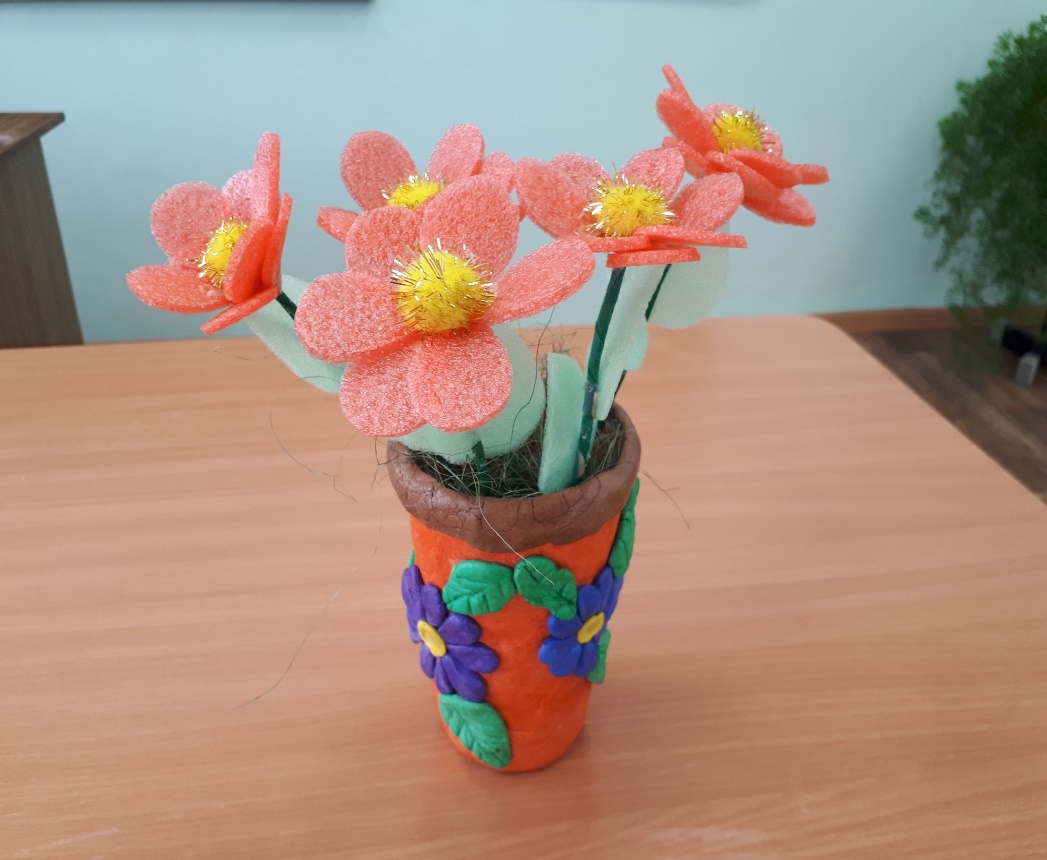 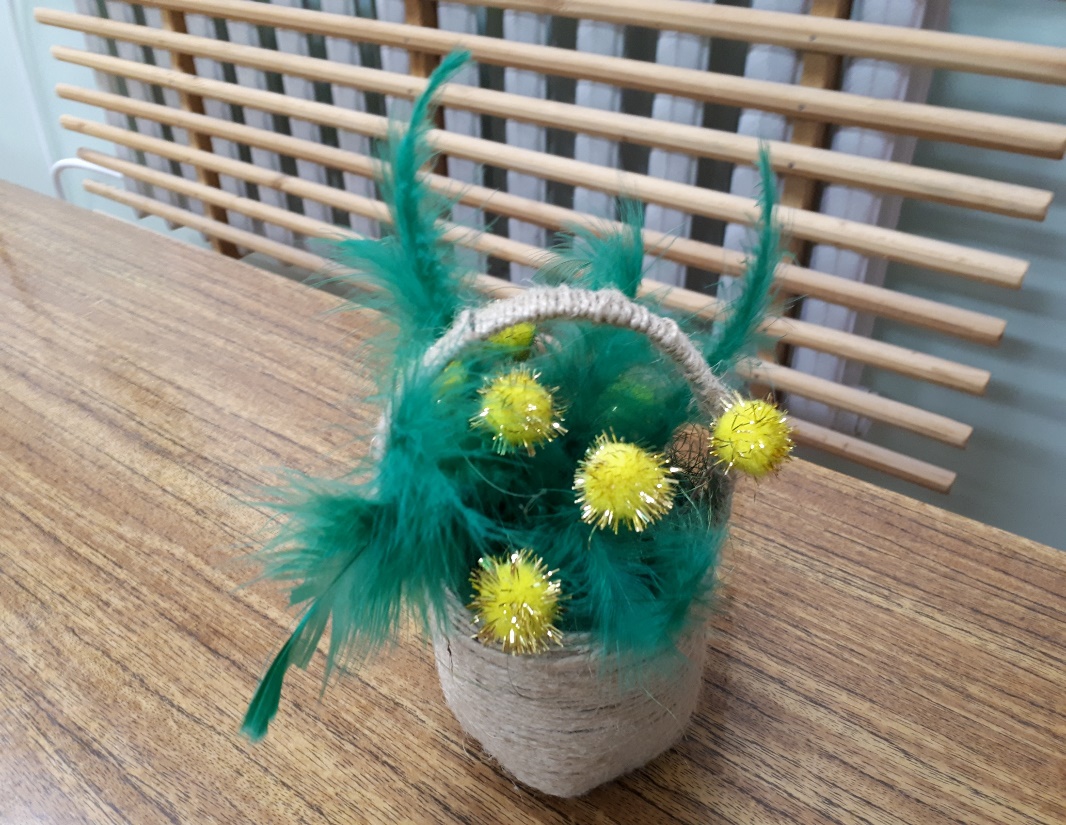 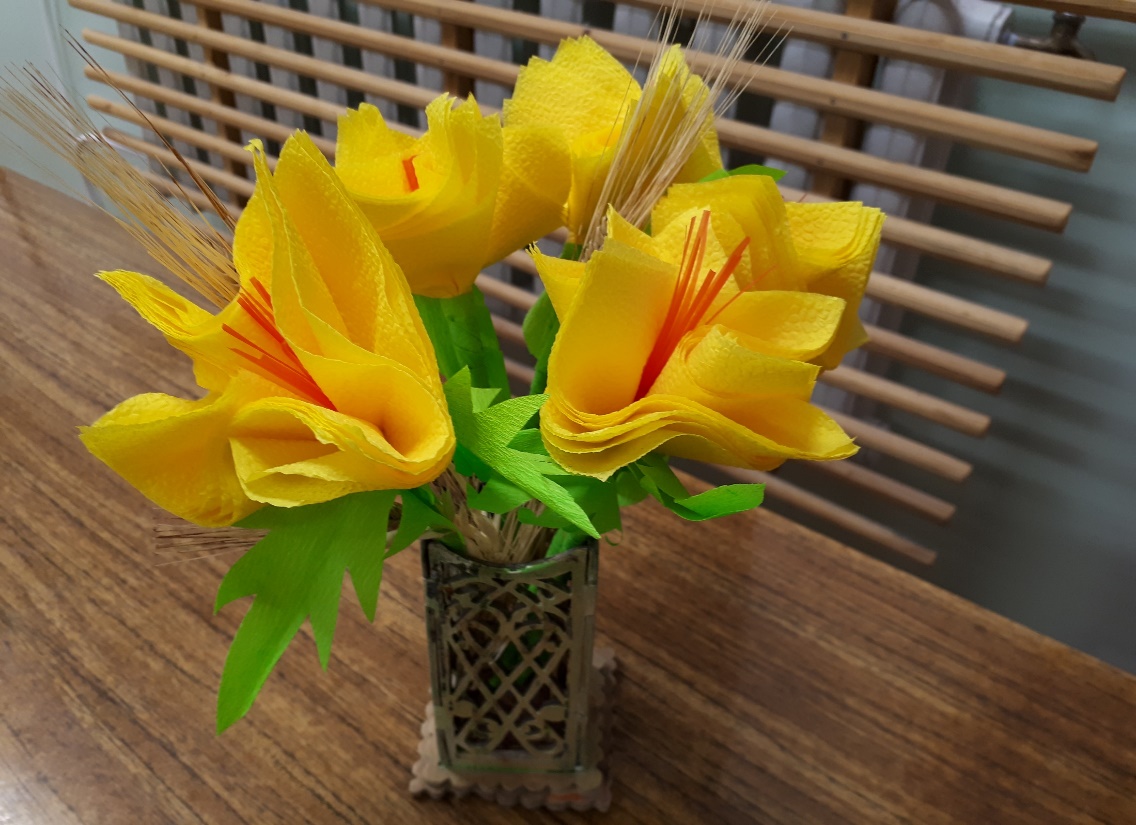 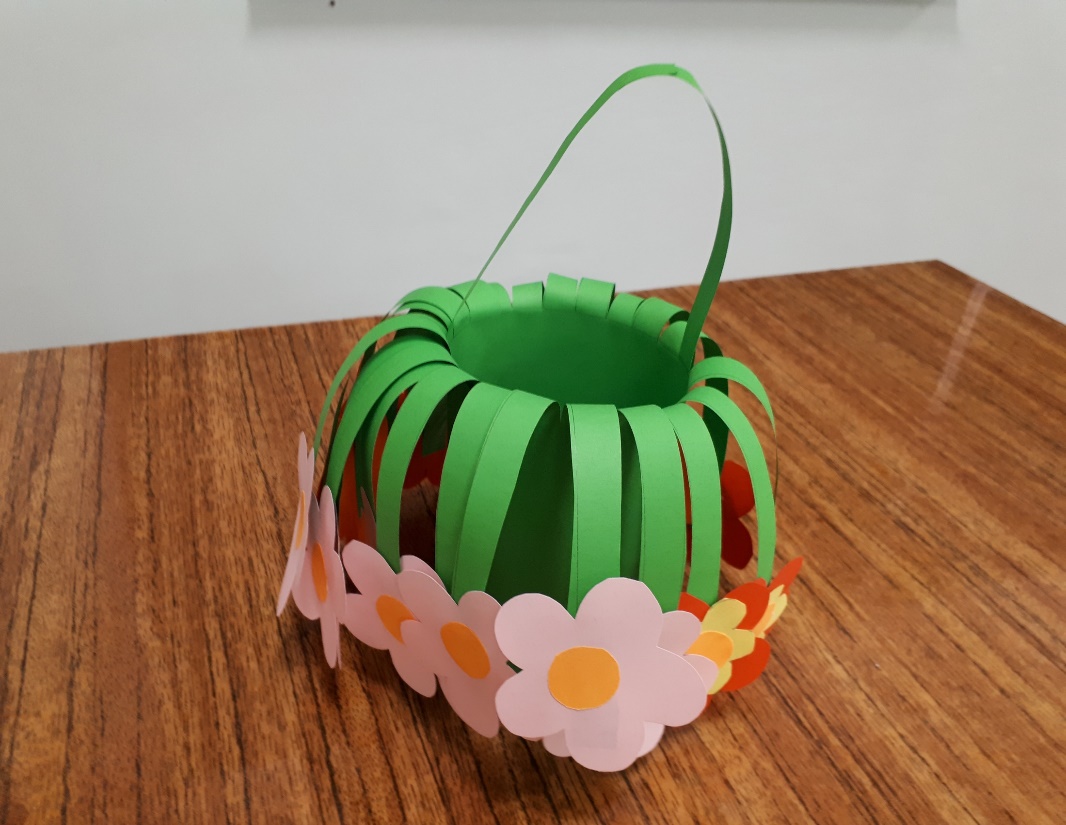 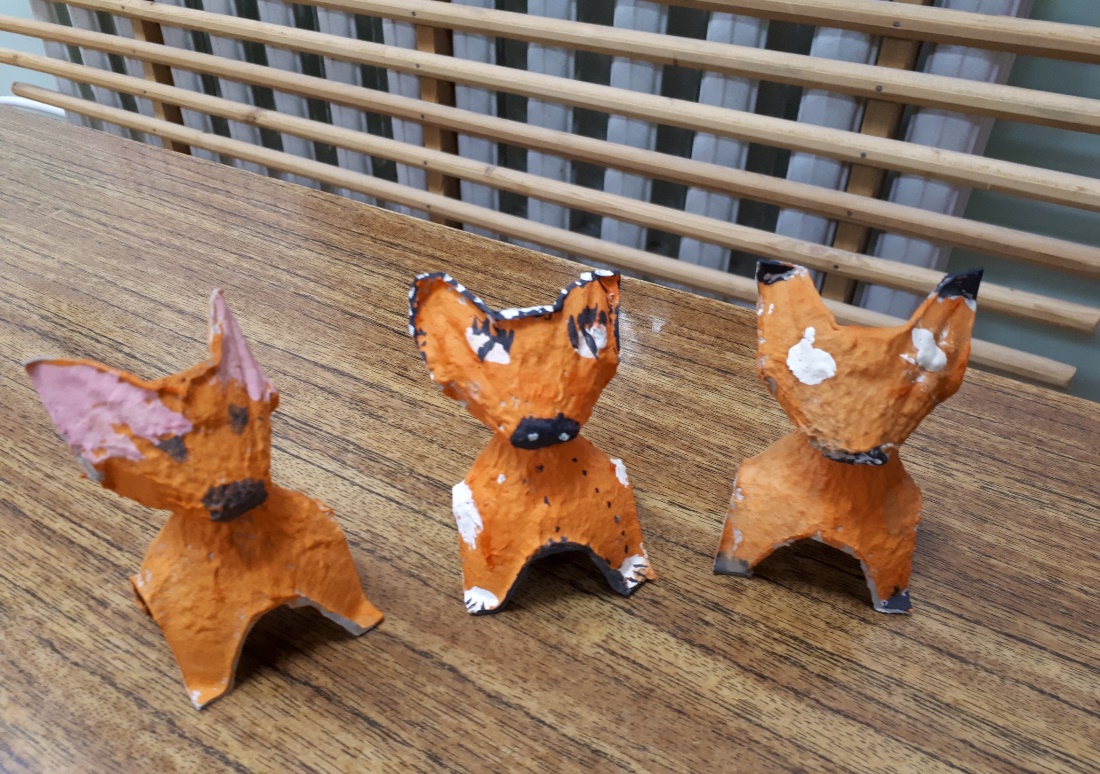 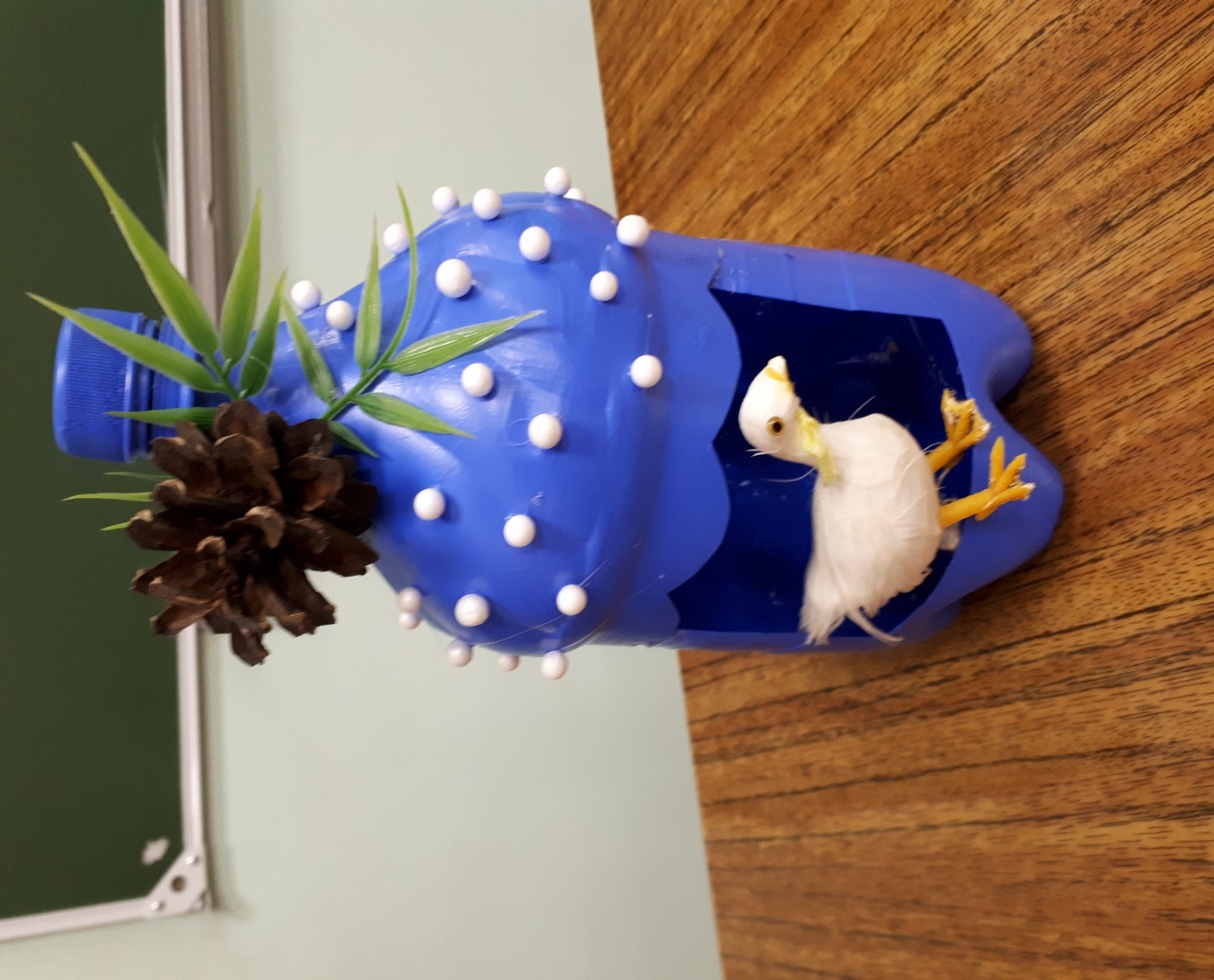 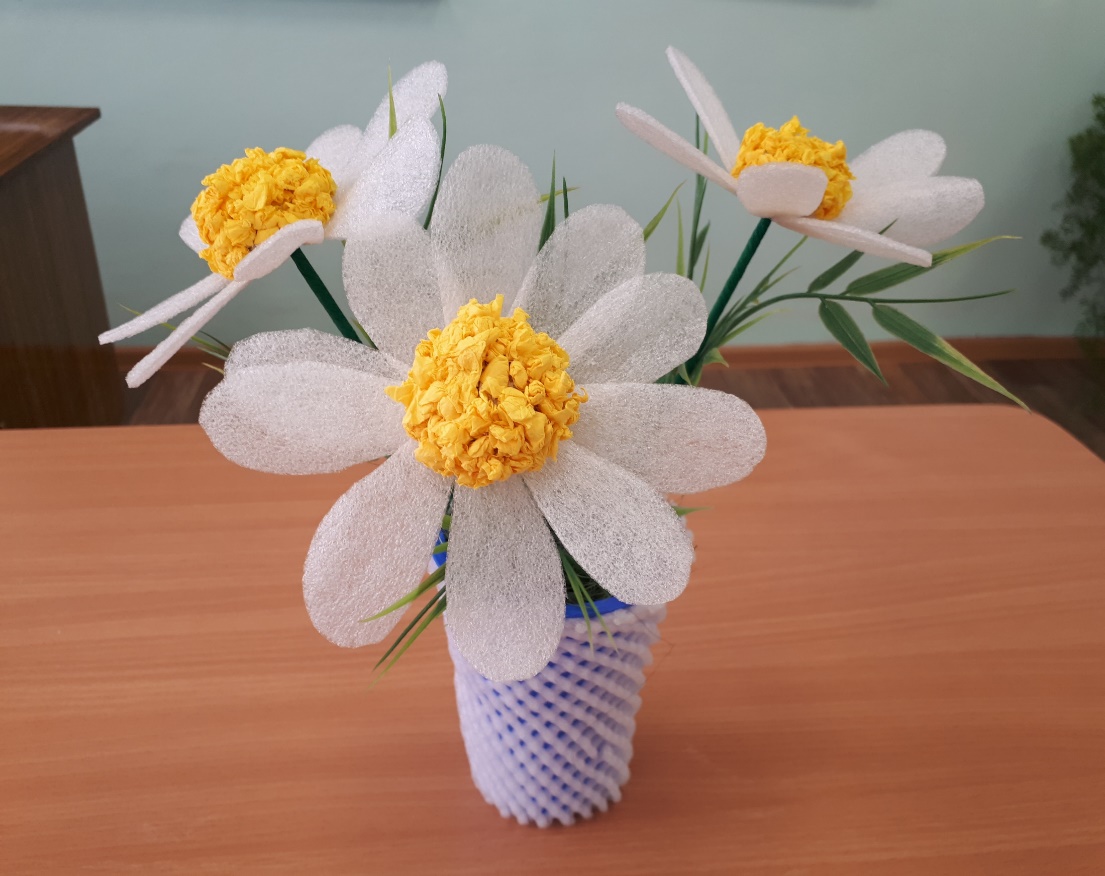 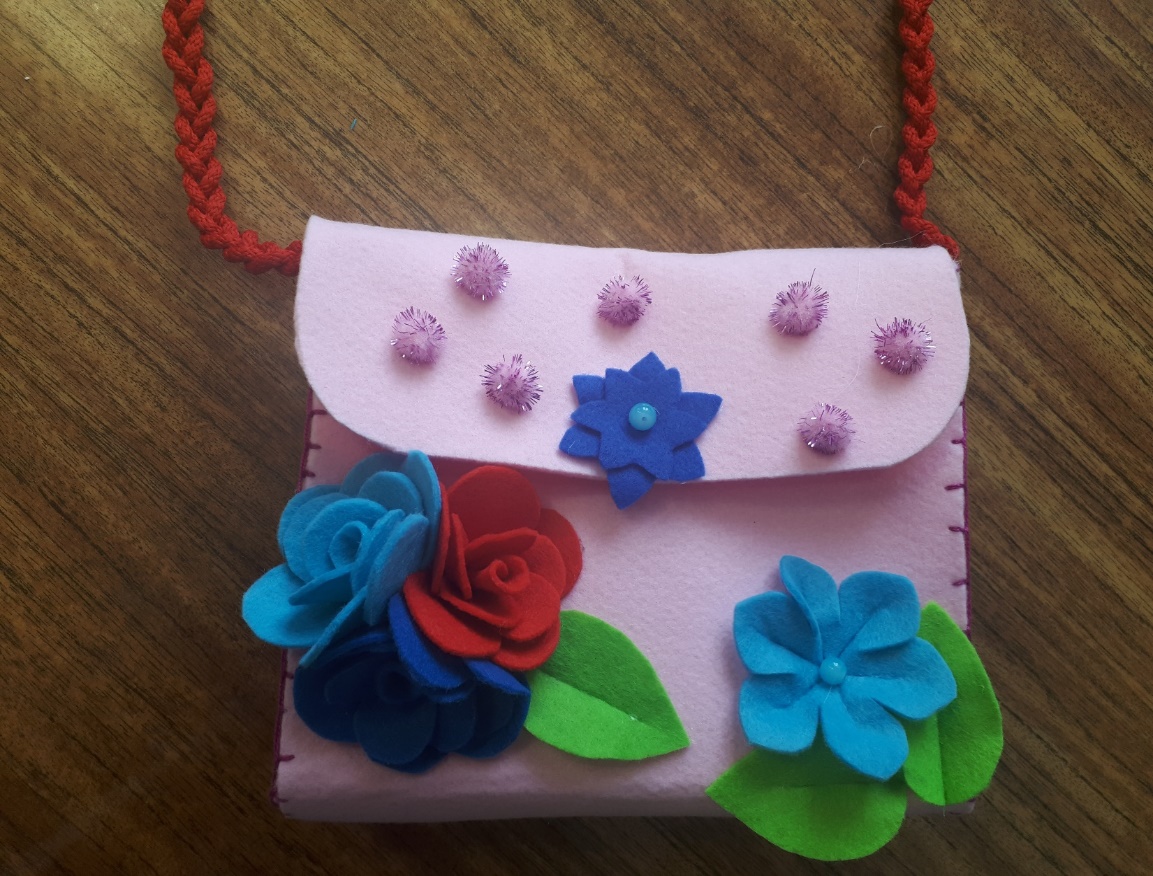 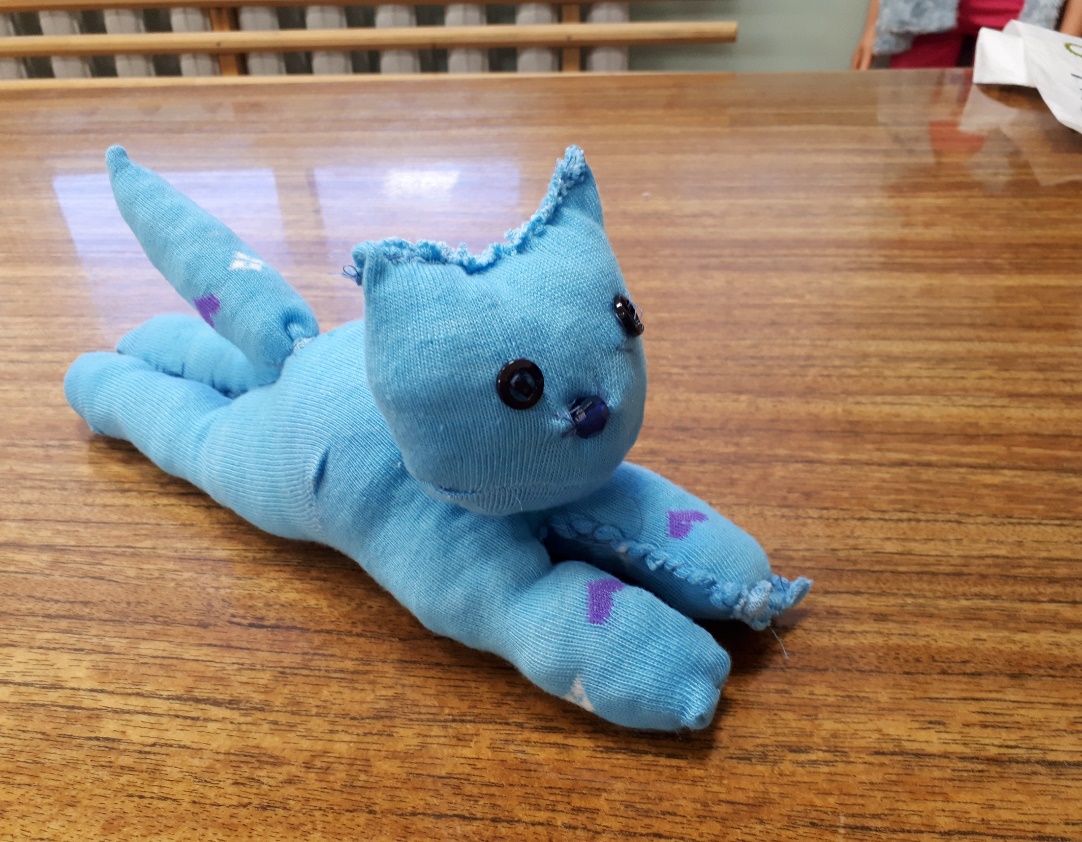 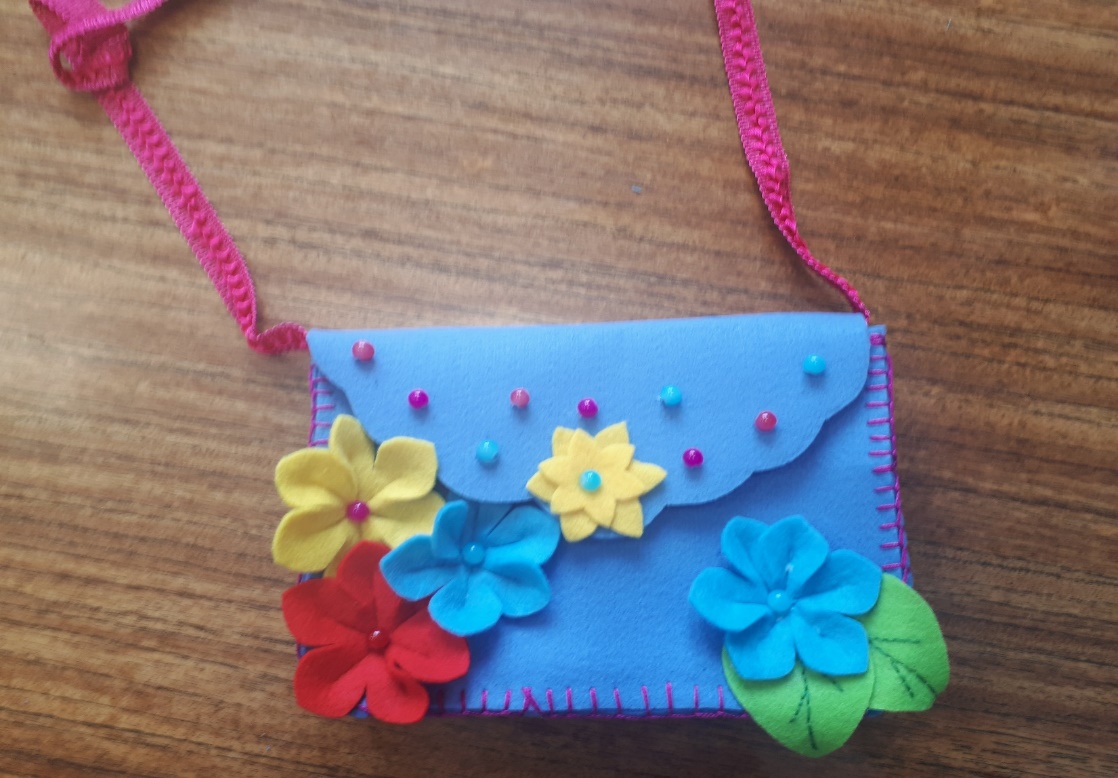 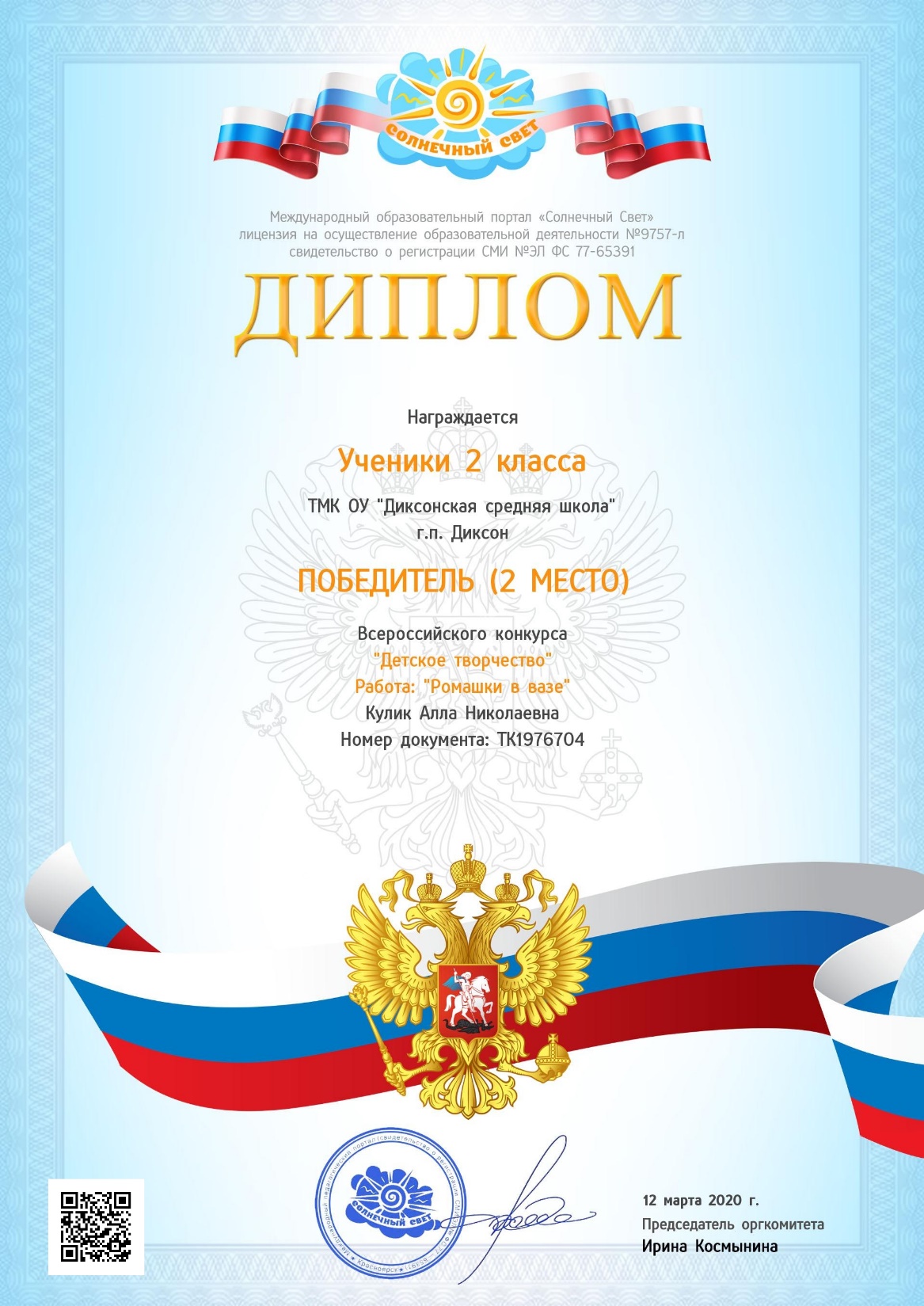 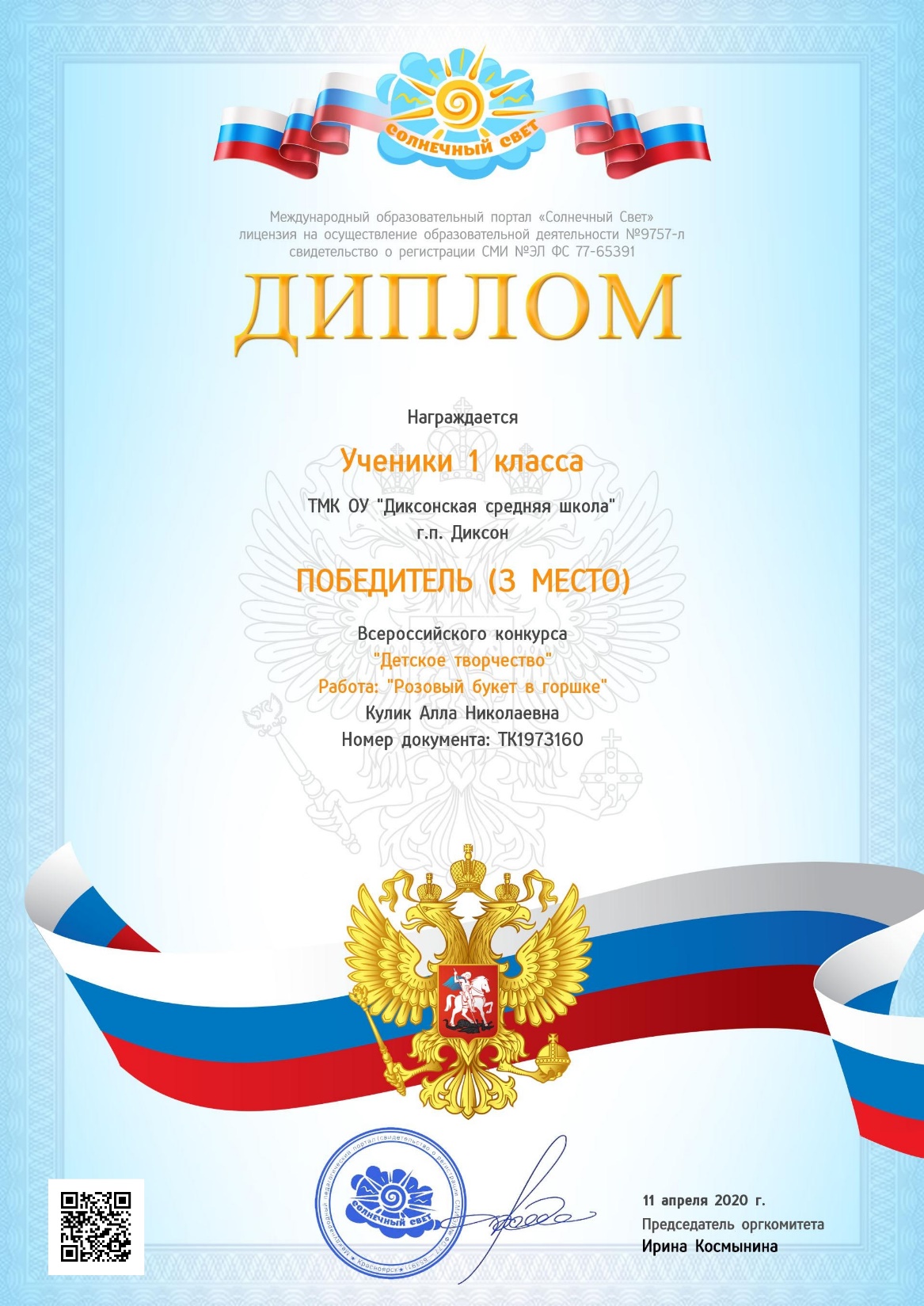 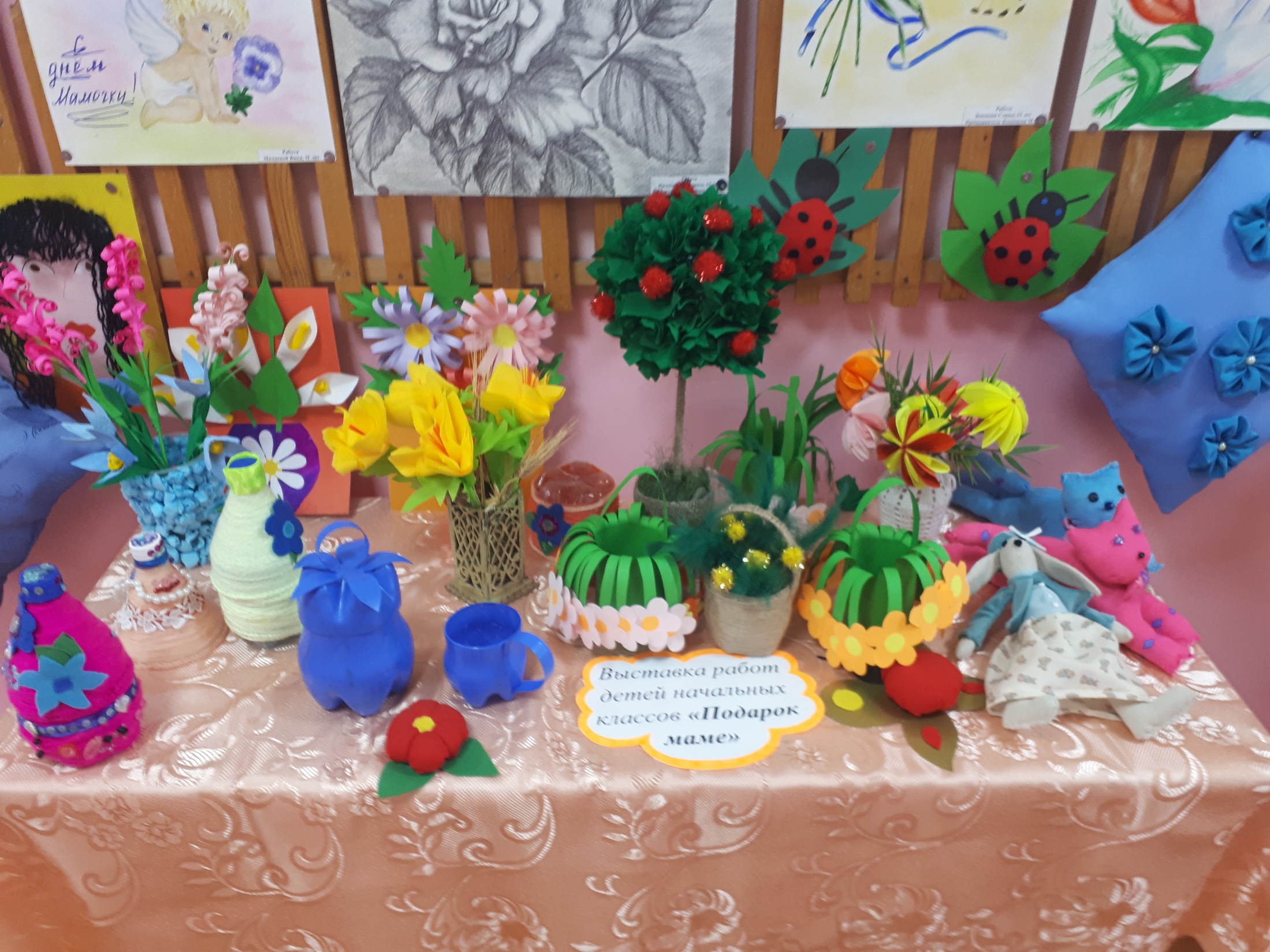 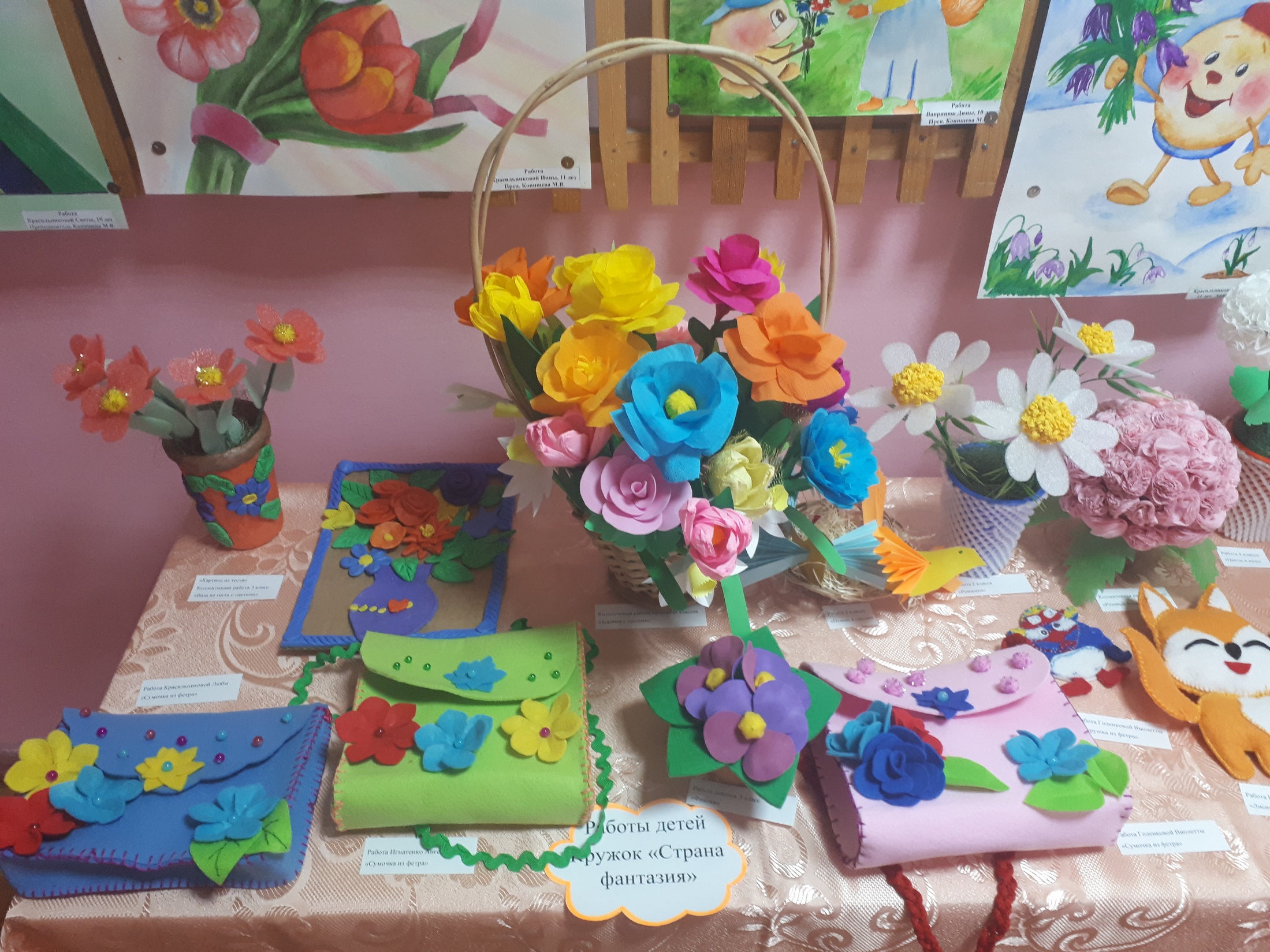 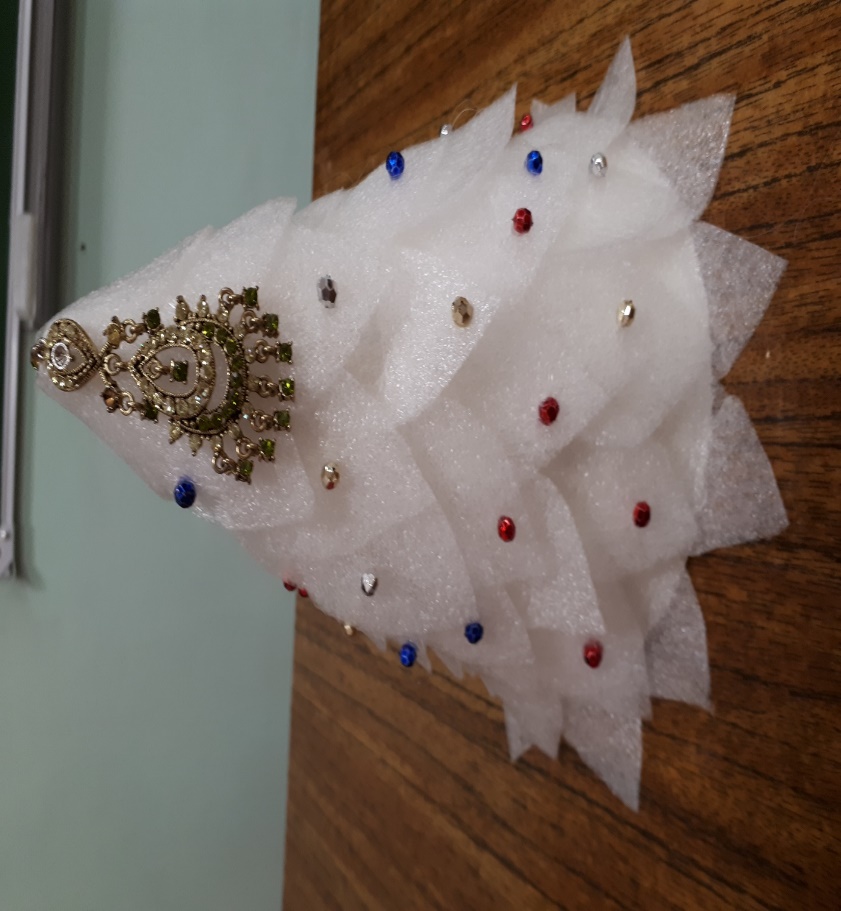 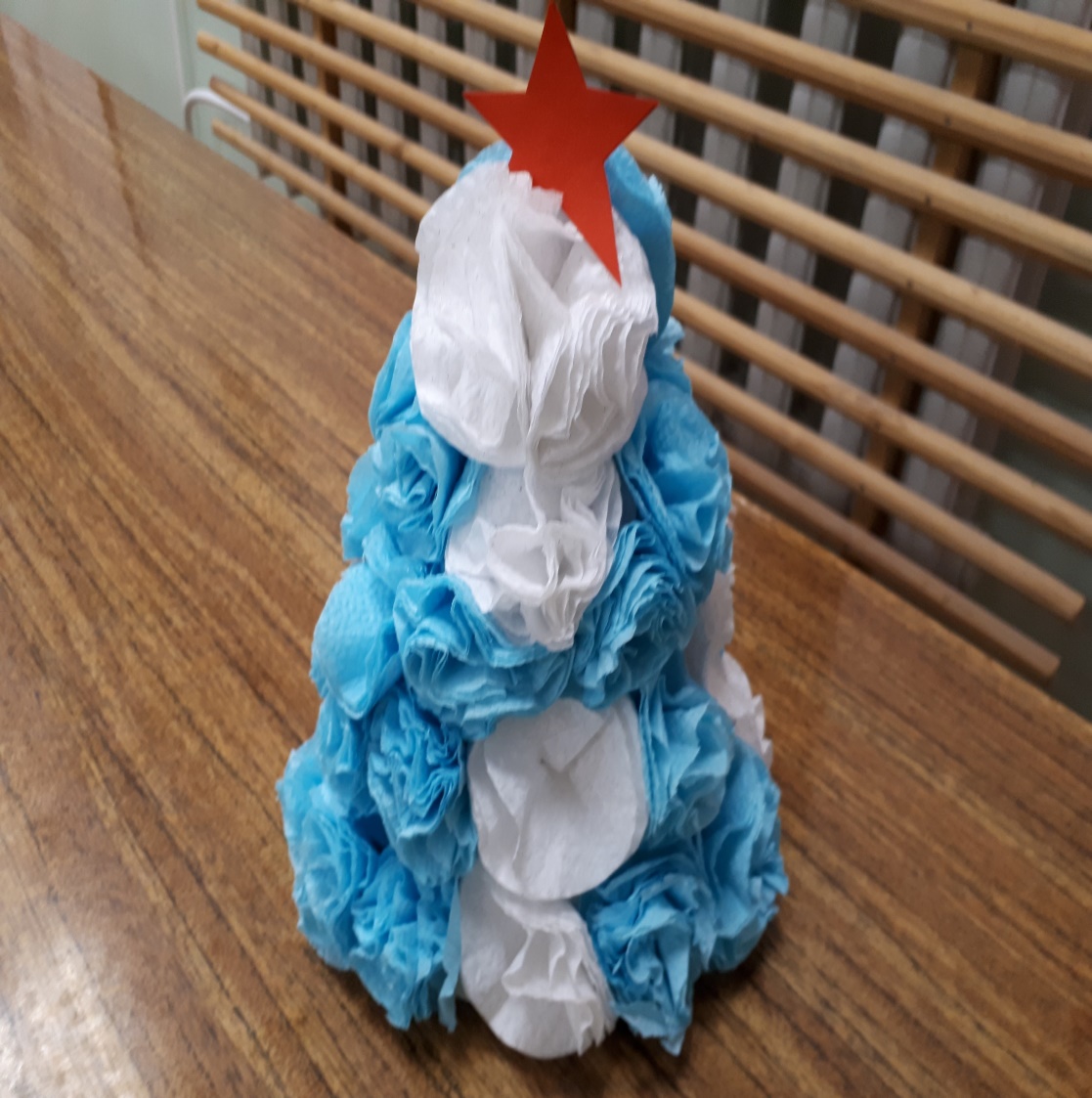 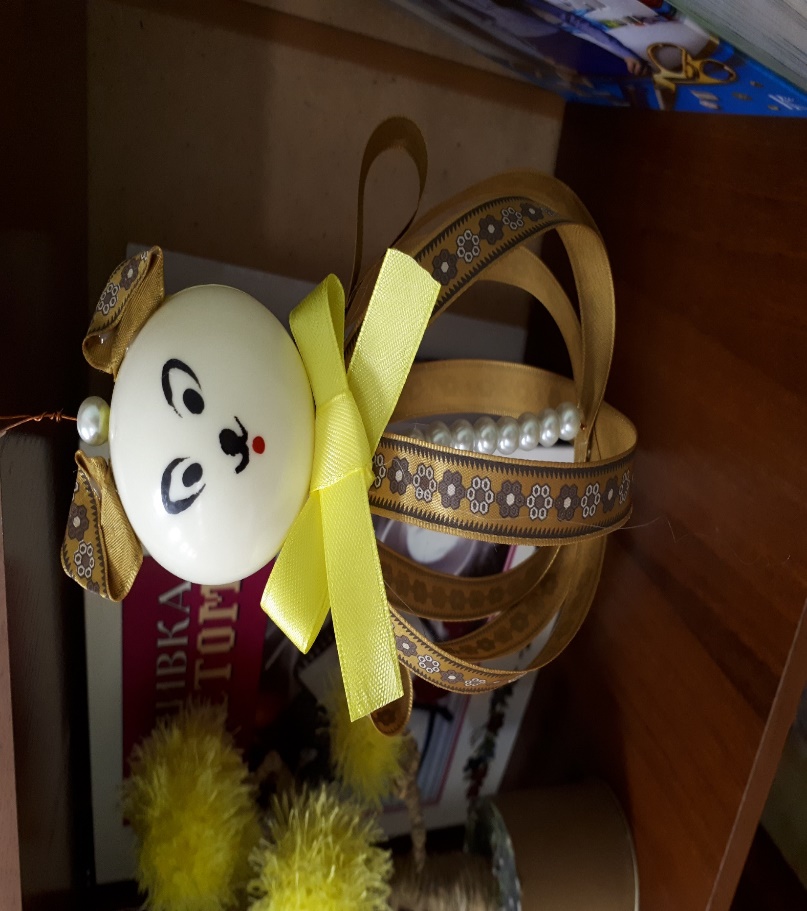 Модница
Задачи кружка:
- Научить приемам работы на швейном оборудовании;
- уметь выполнять конструирование и моделирование женской легкой одежды;
-освоить технологический процесс обработки швейных материалов.
- воспитывать у детей чувство красиво одеваться.
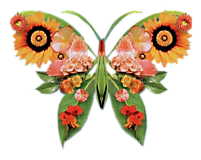 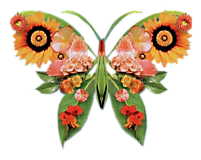 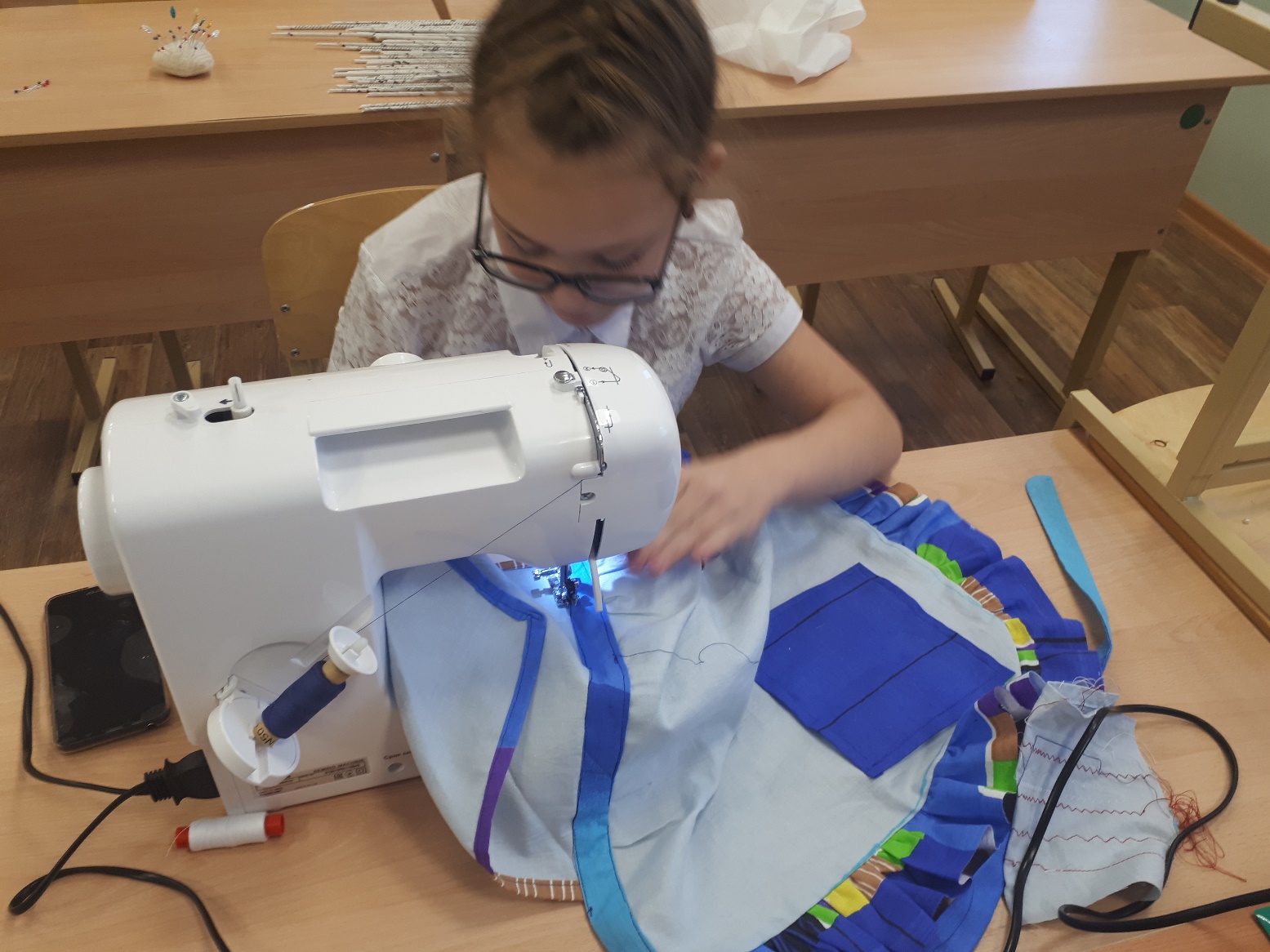 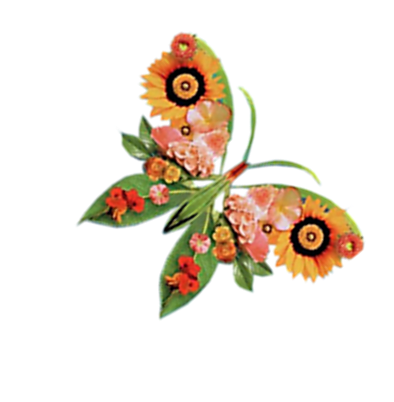 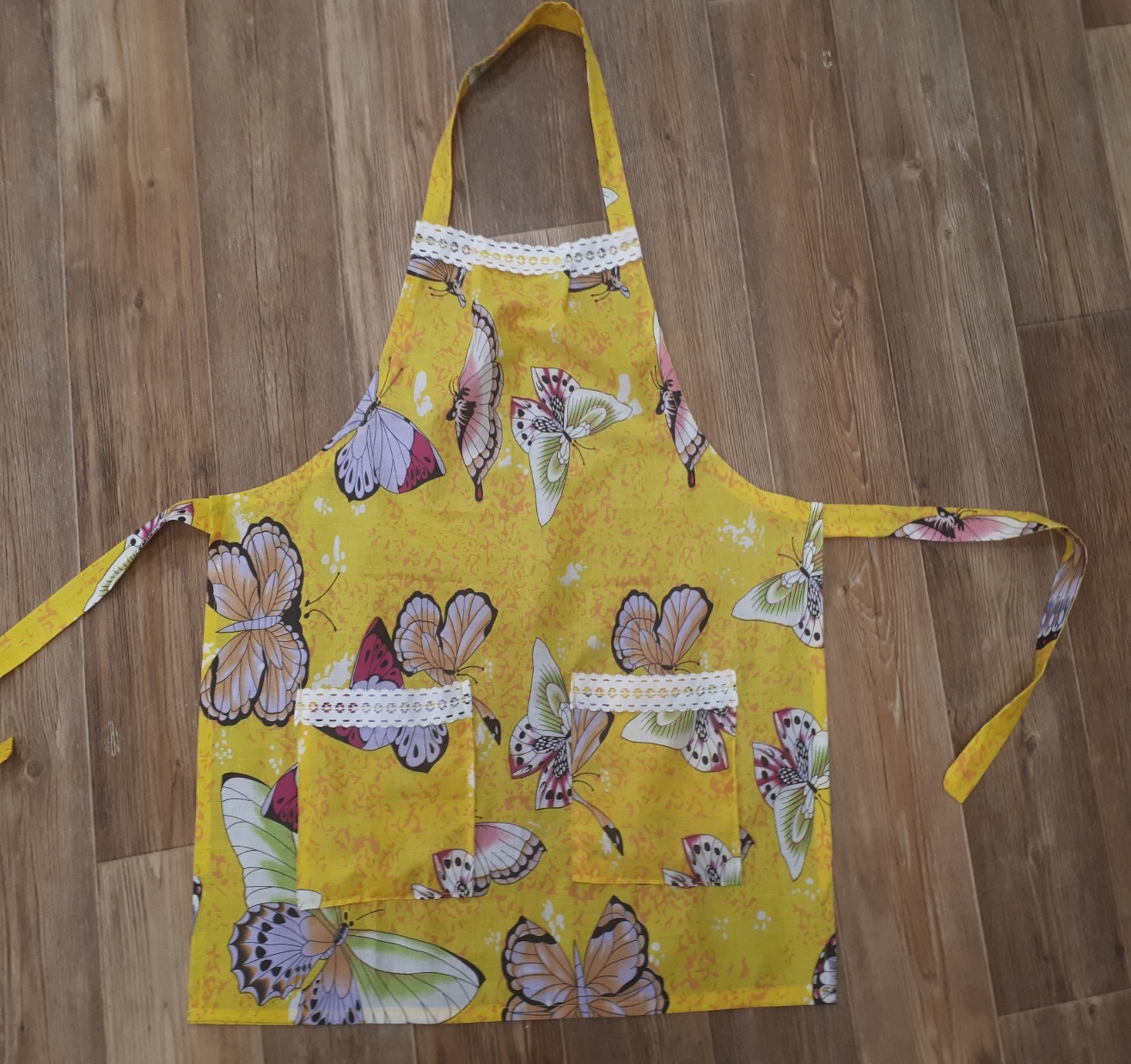 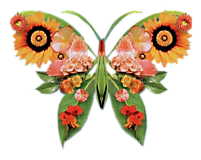 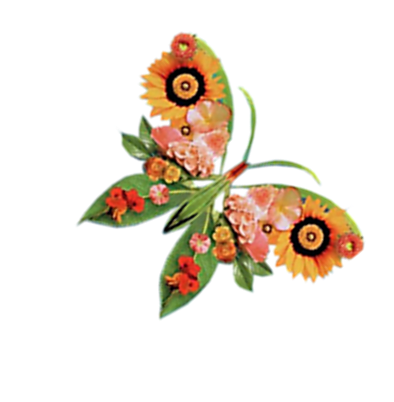 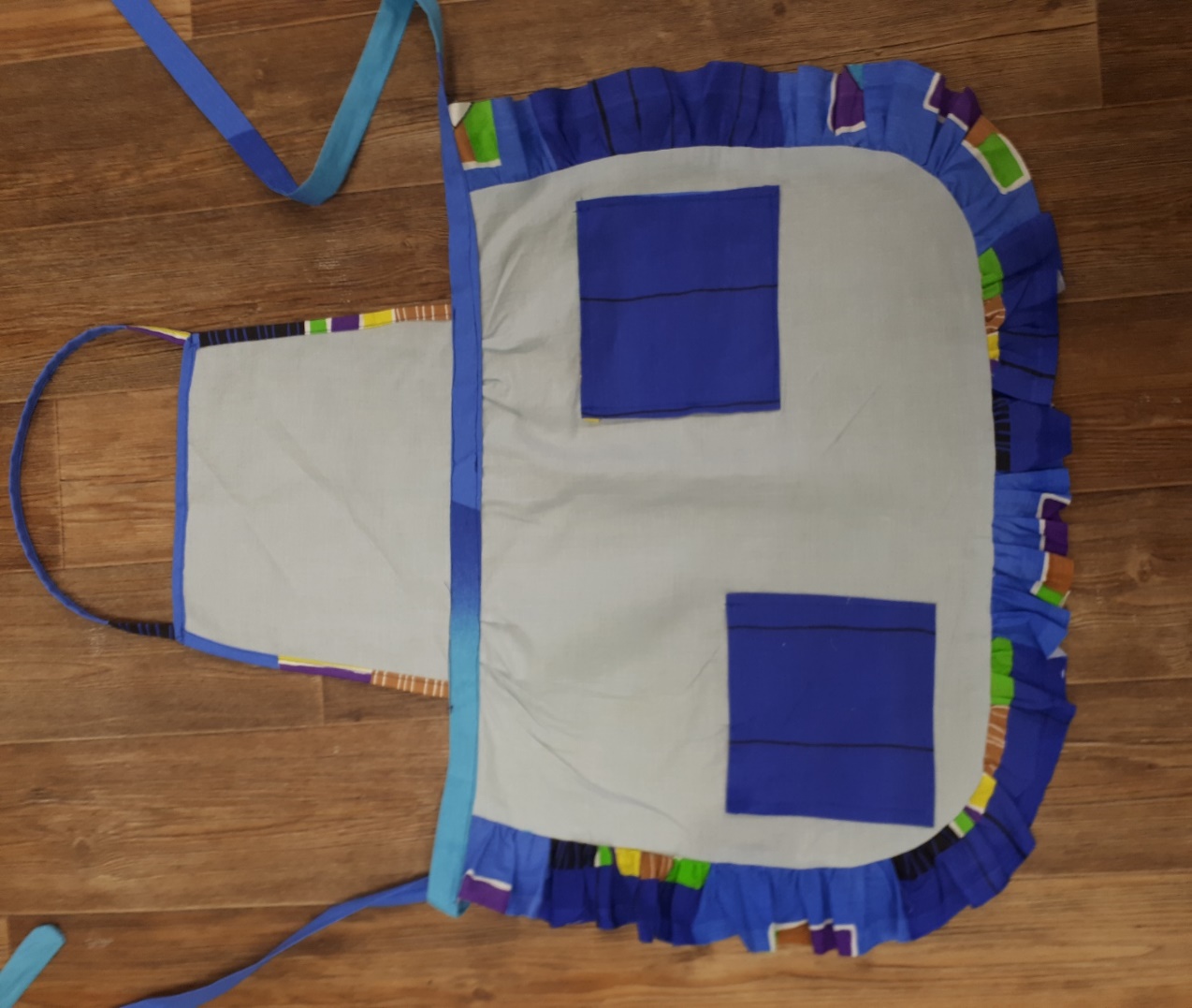 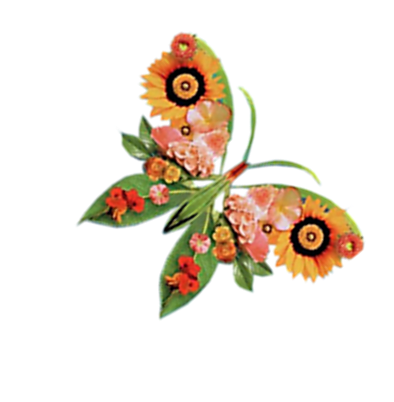 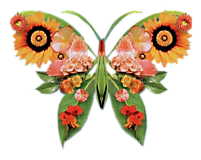 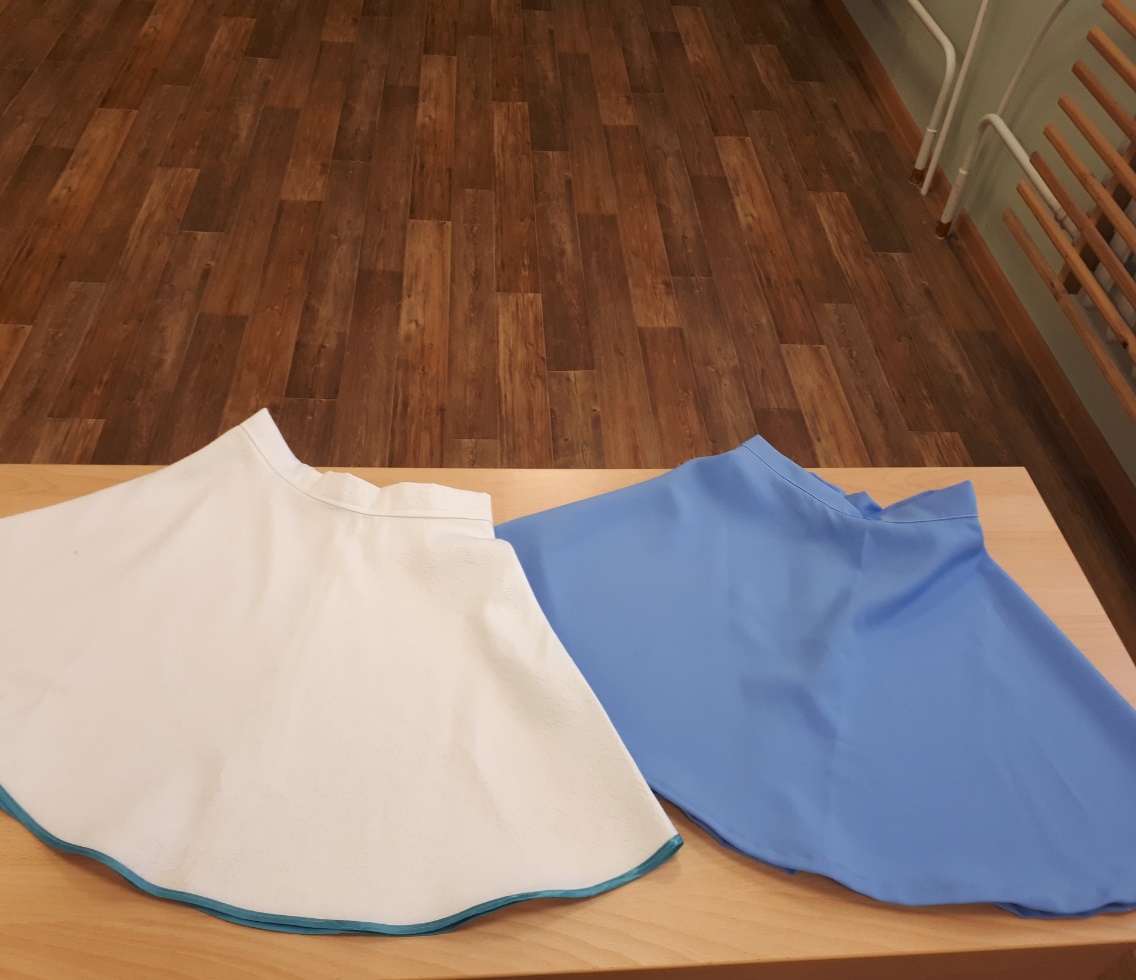 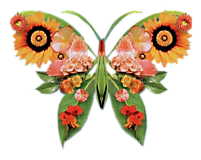 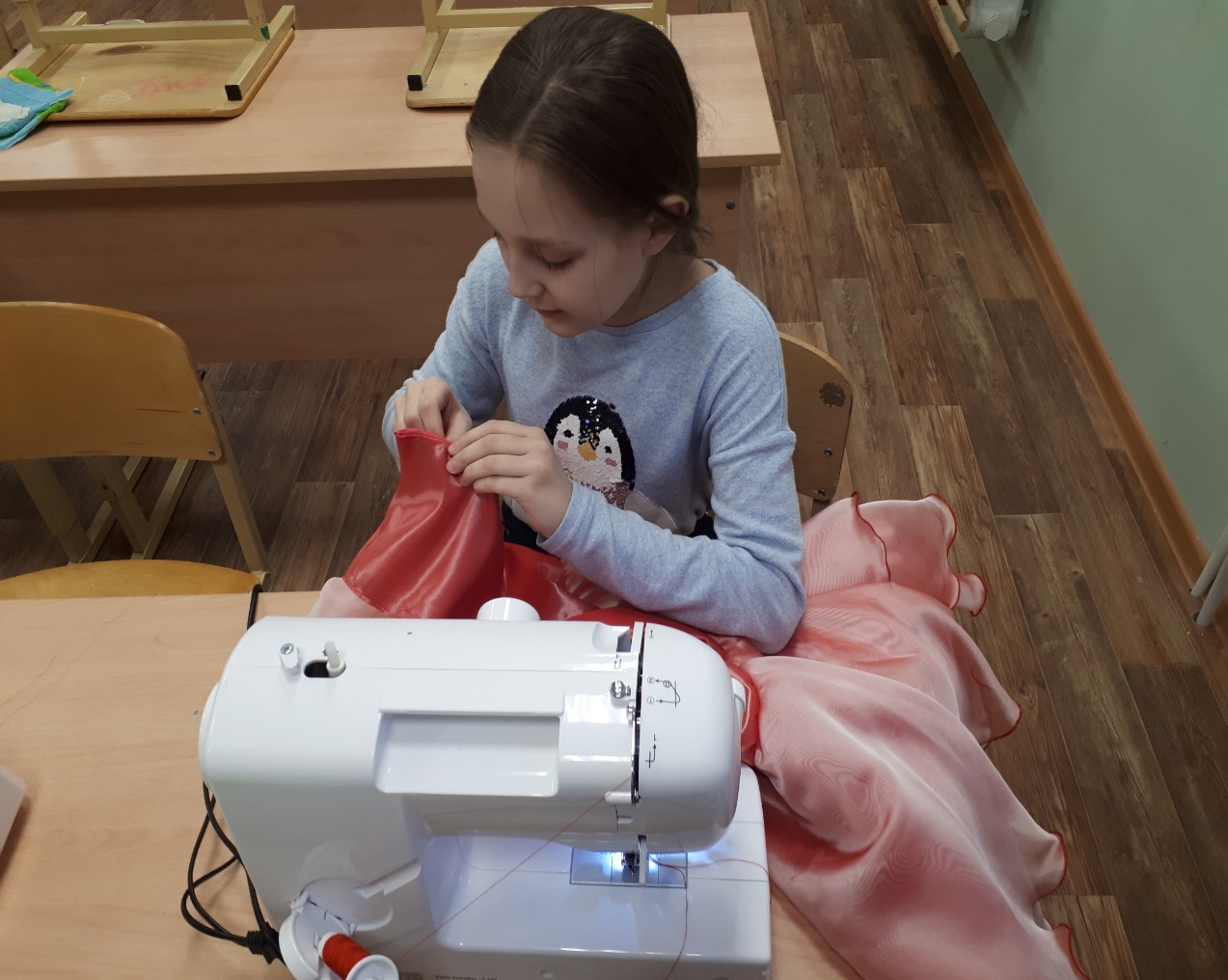 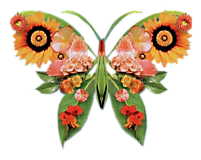 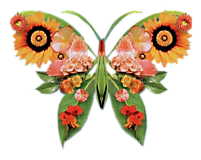 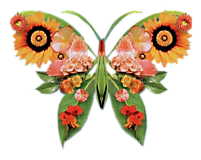 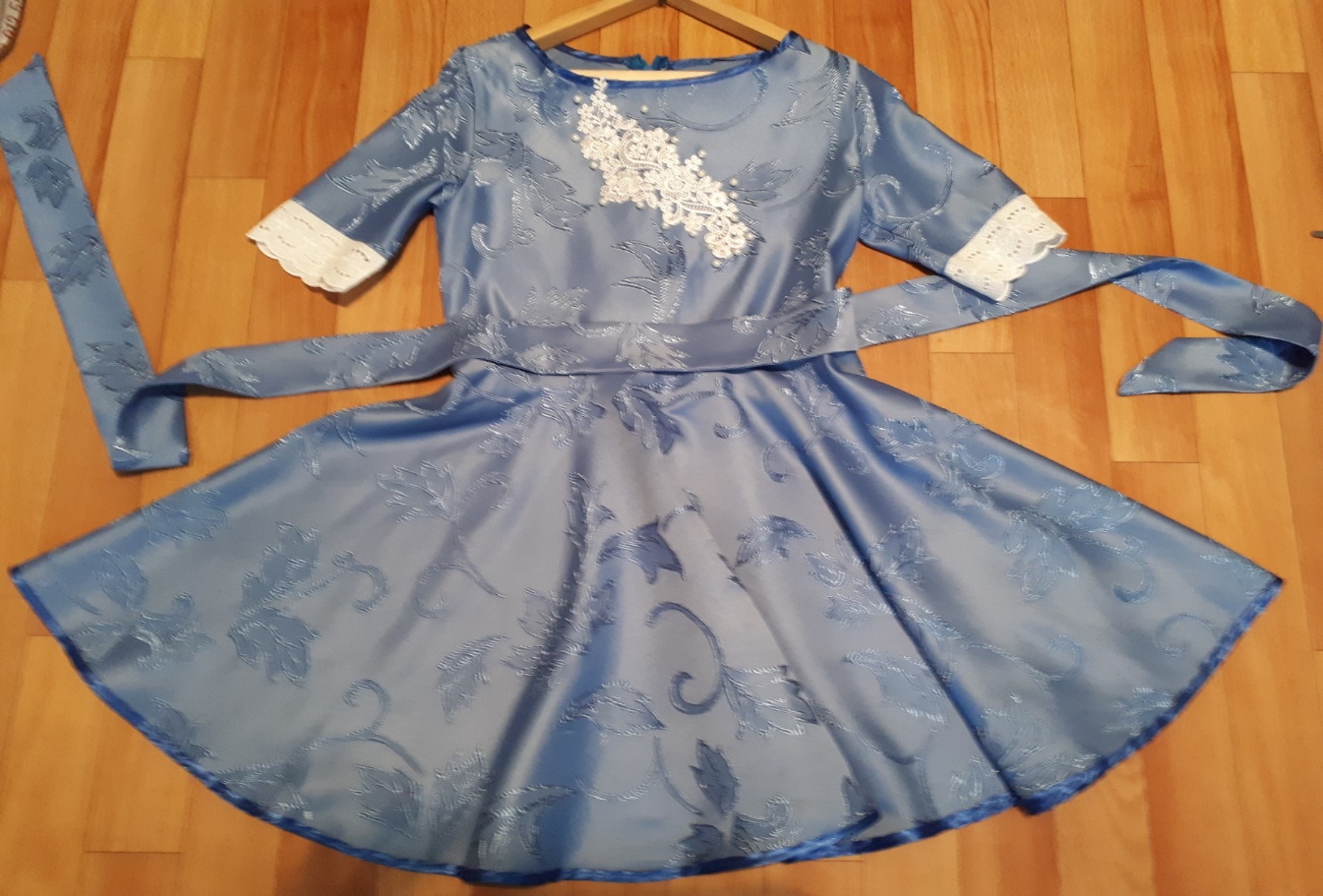 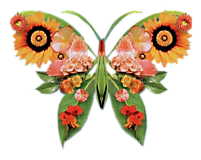 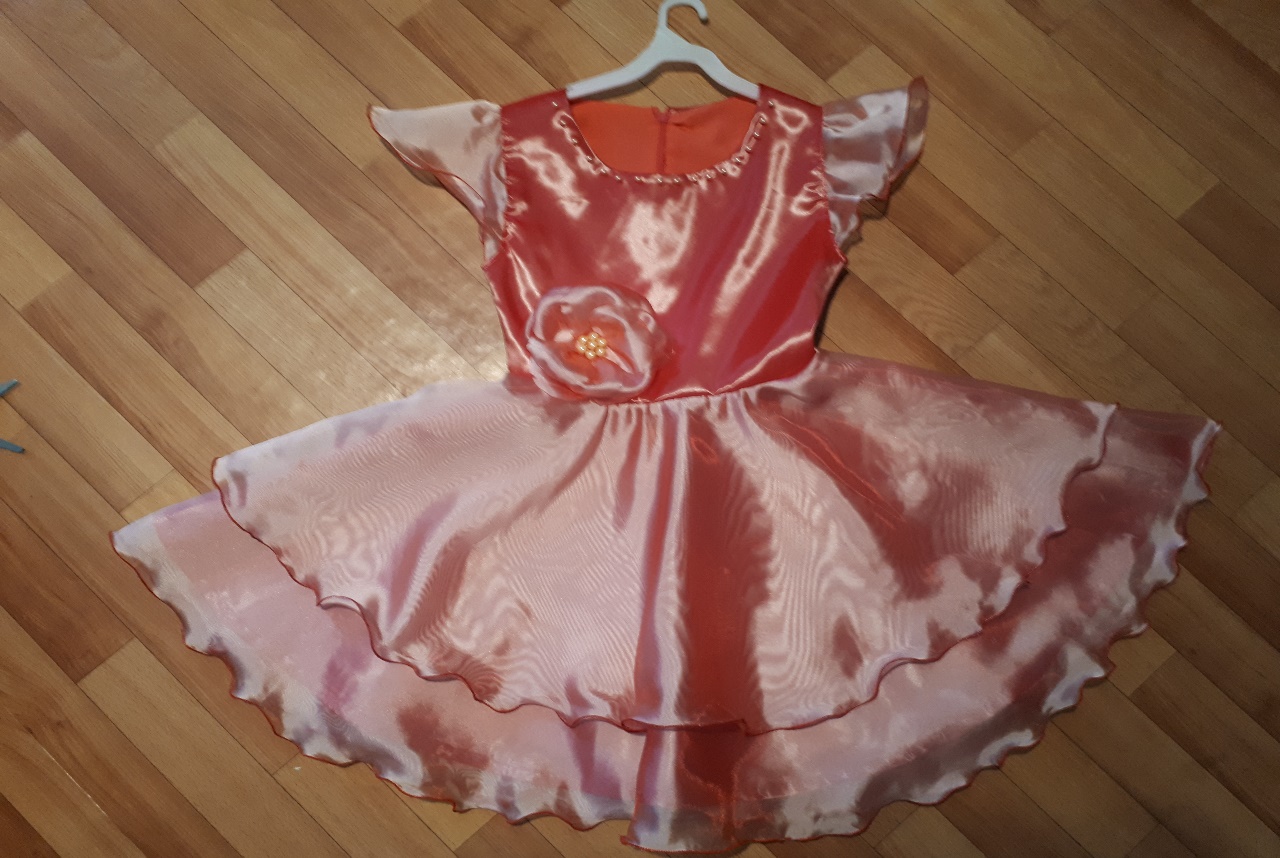 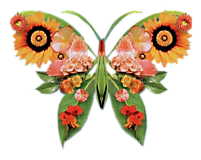 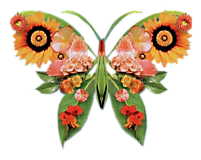 Финансовая грамотность
Задачи кружка:
- иметь представление о роли денег в семье и обществе;
- знать источники доходов и направлений расходов семьи;
- умение рассчитывать доходы и расходы и составлять простой семейный бюджет;
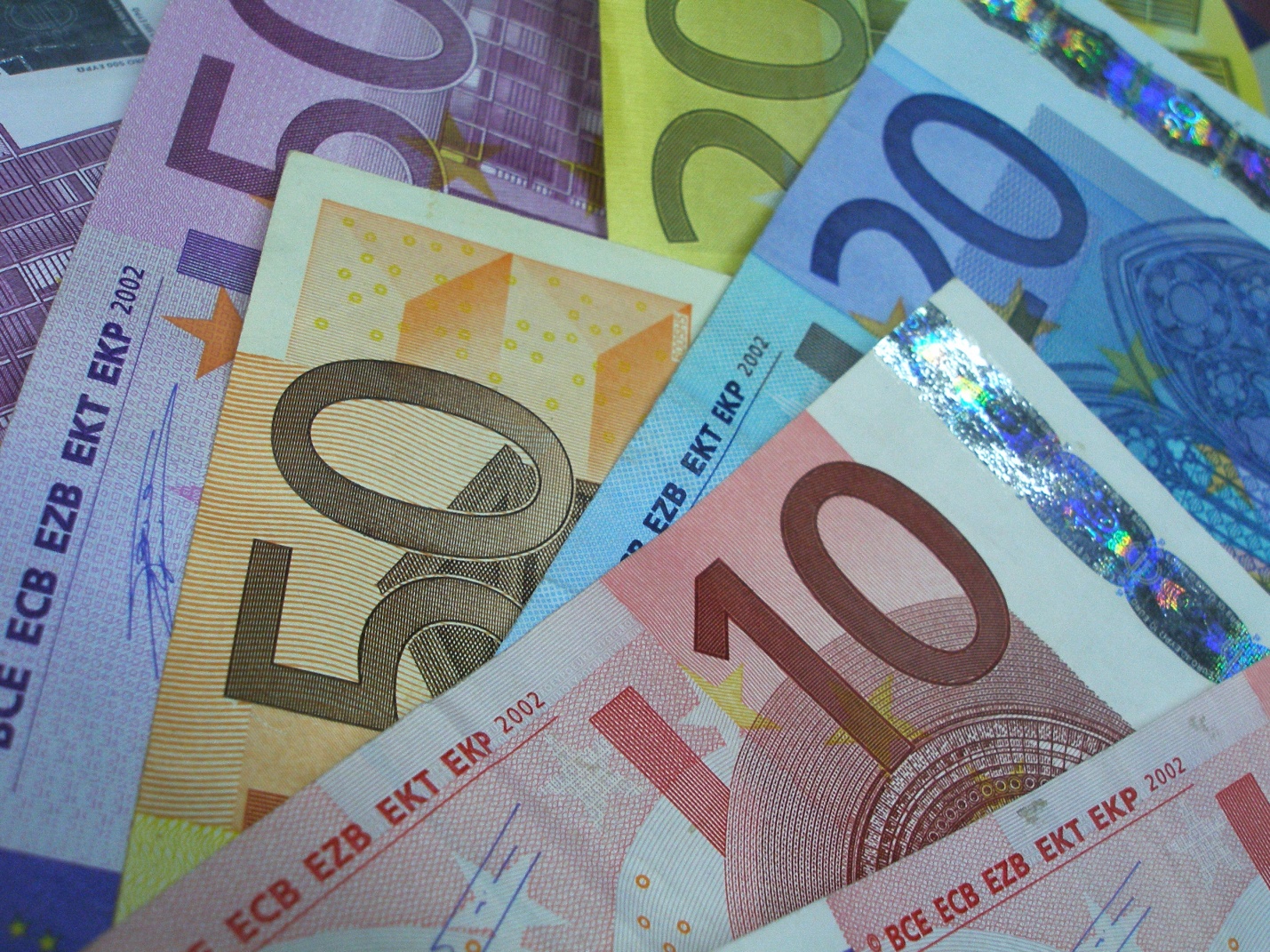 Театральный кружок
Задачи кружка:
-развитие выразительной и интонационной речи;
- формирование художественного вкуса ребенка;
-развивать творческие способности, возможности памяти, воображения, творческого мышления;
- формировать у детей интерес к театральному искусству.
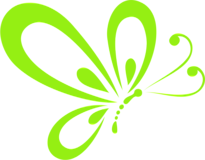 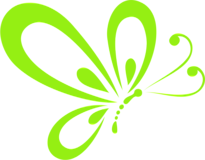 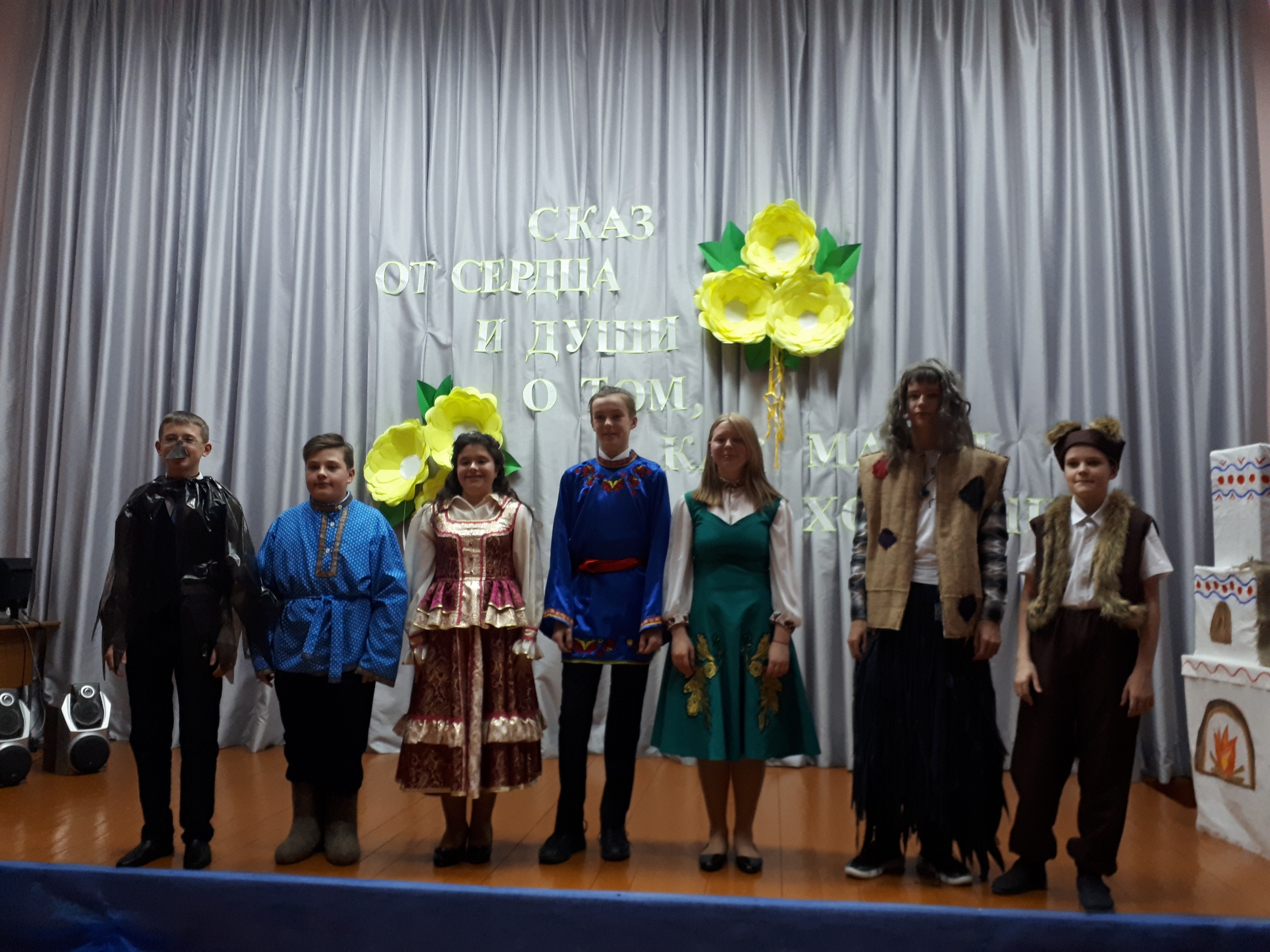 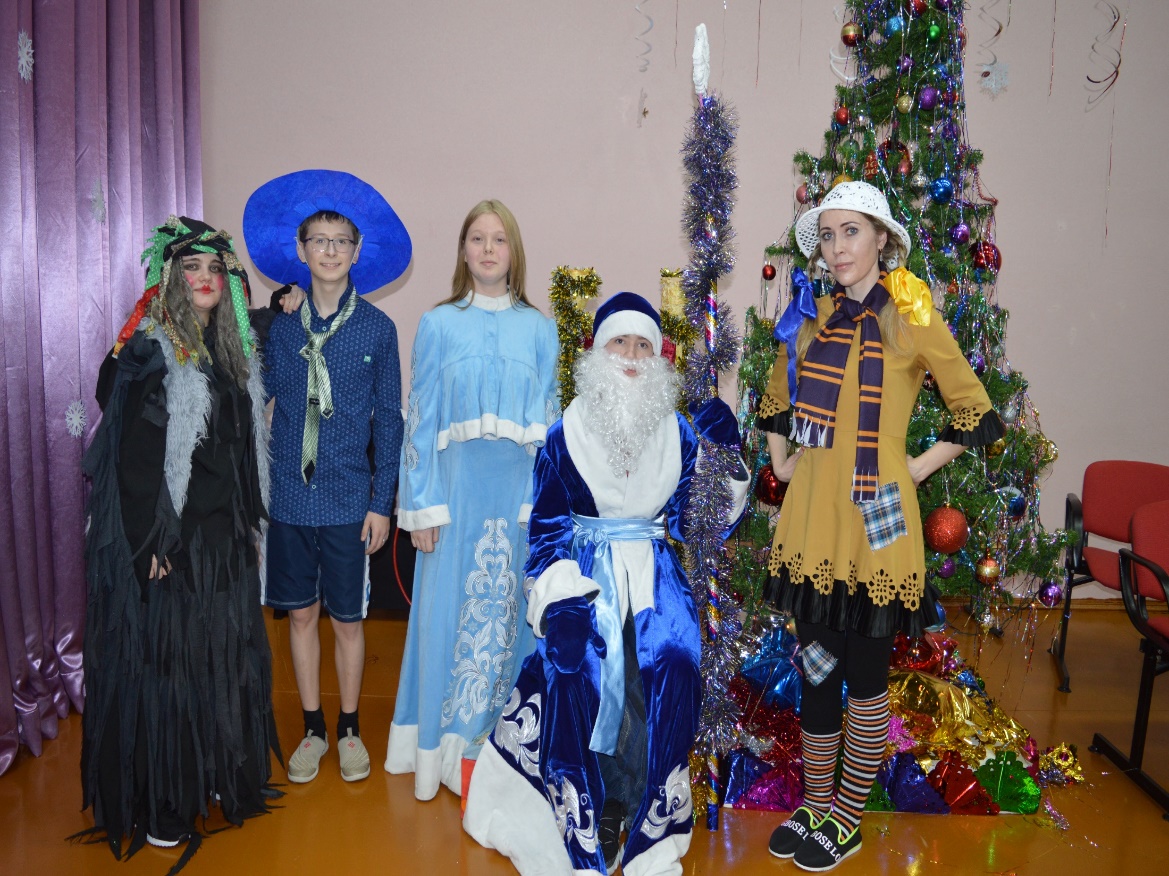 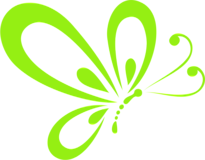 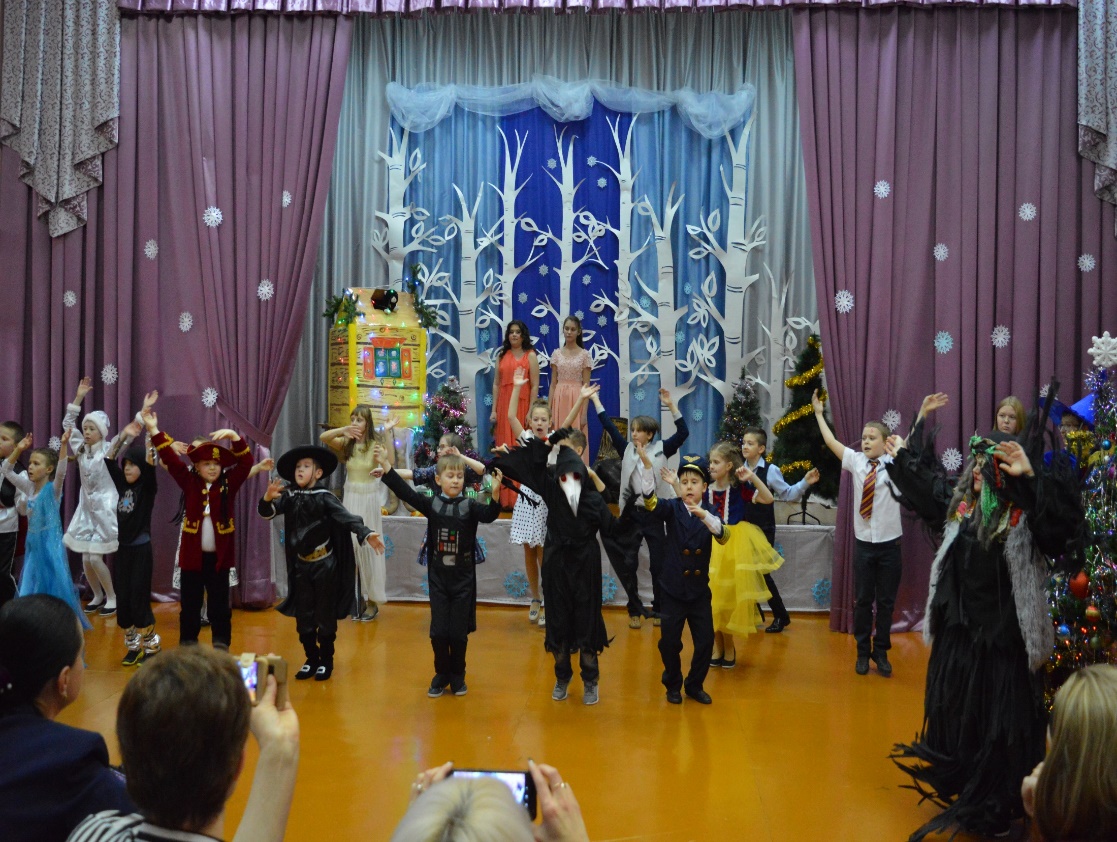 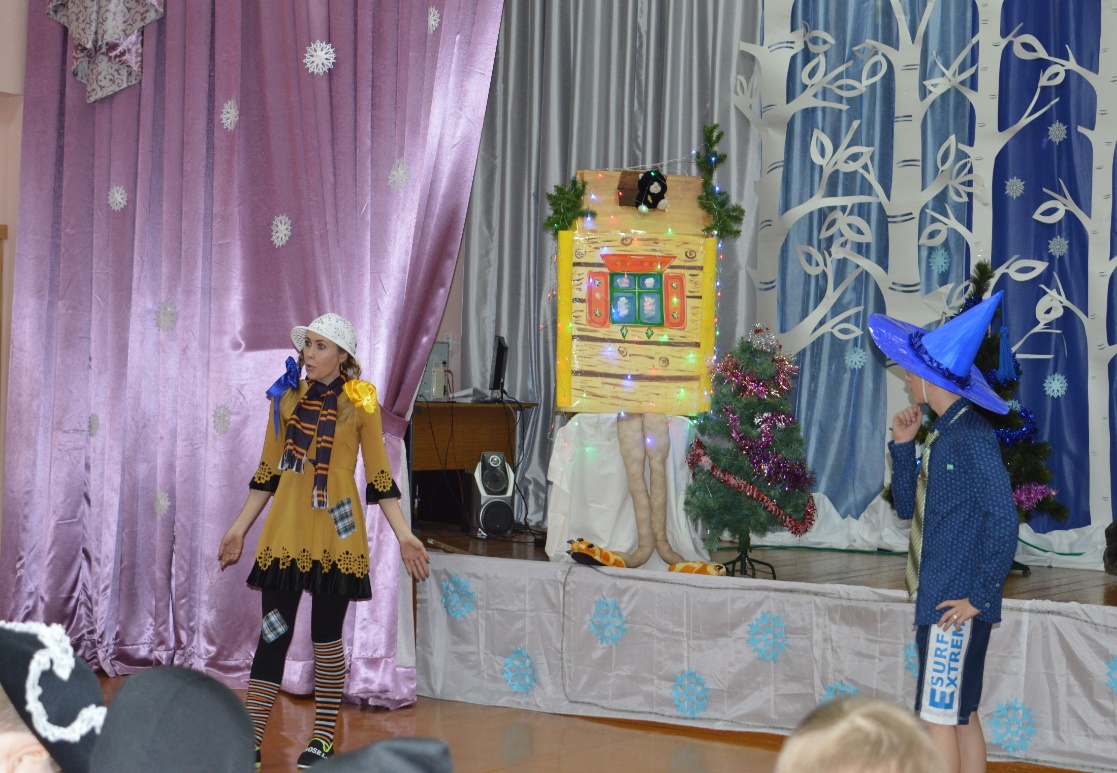 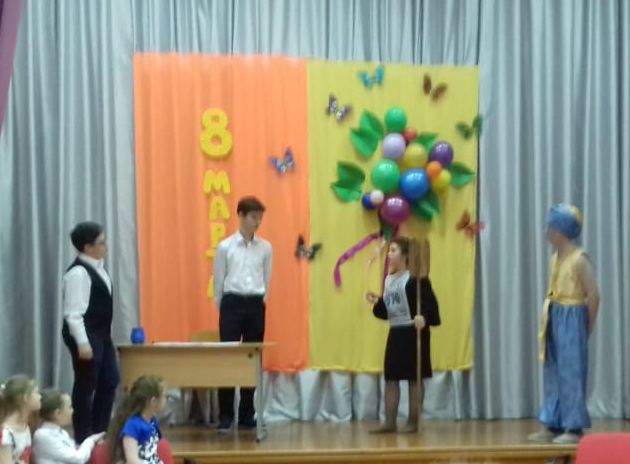 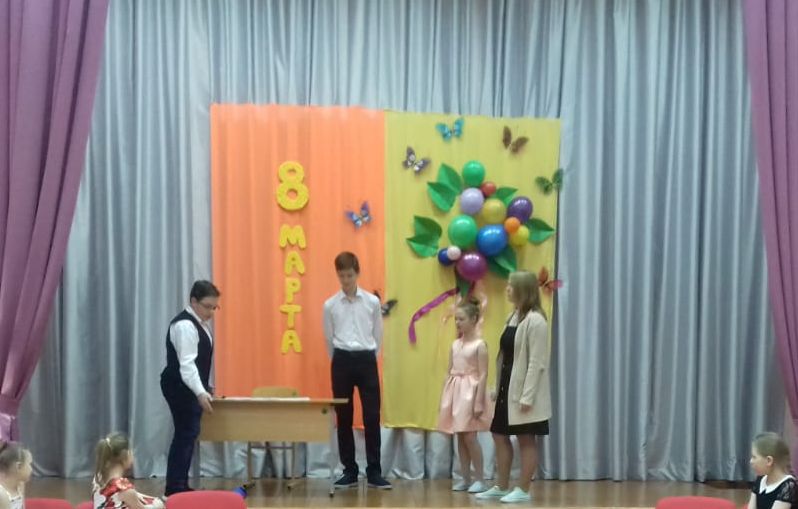 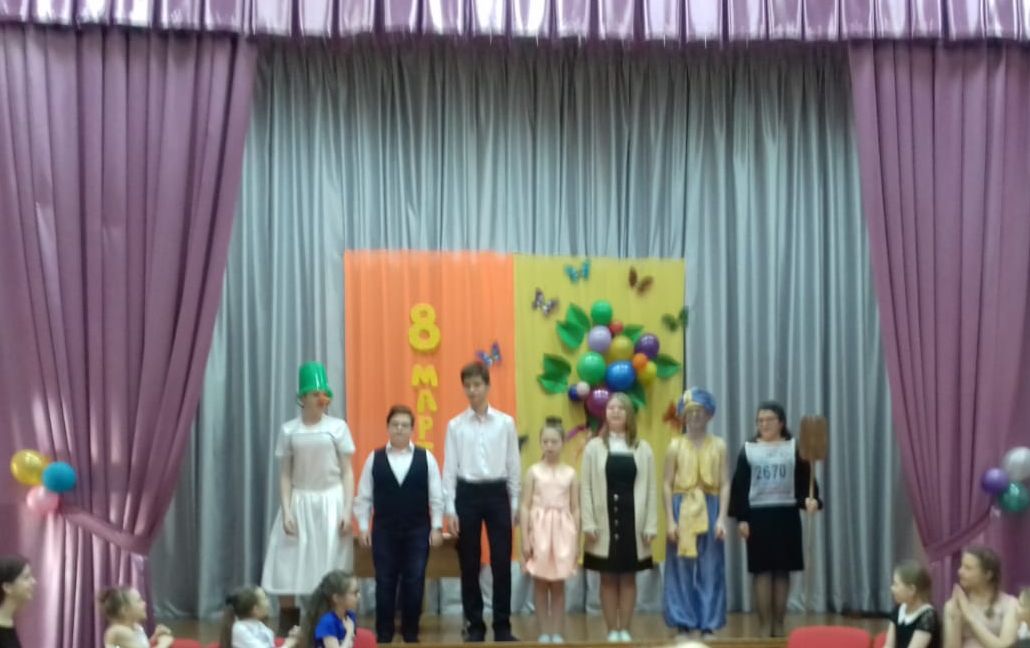 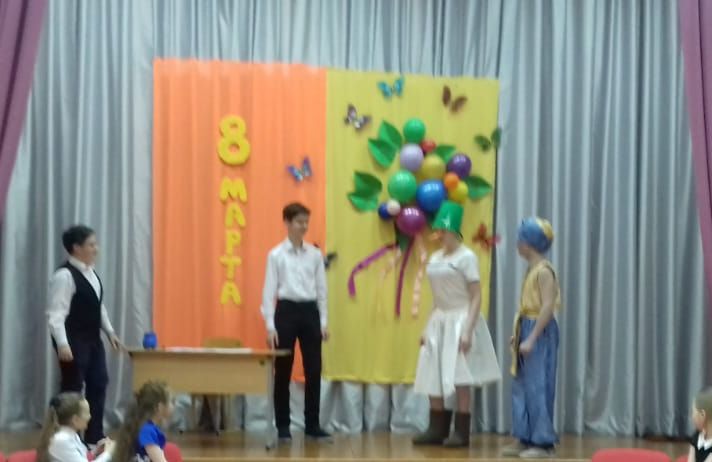 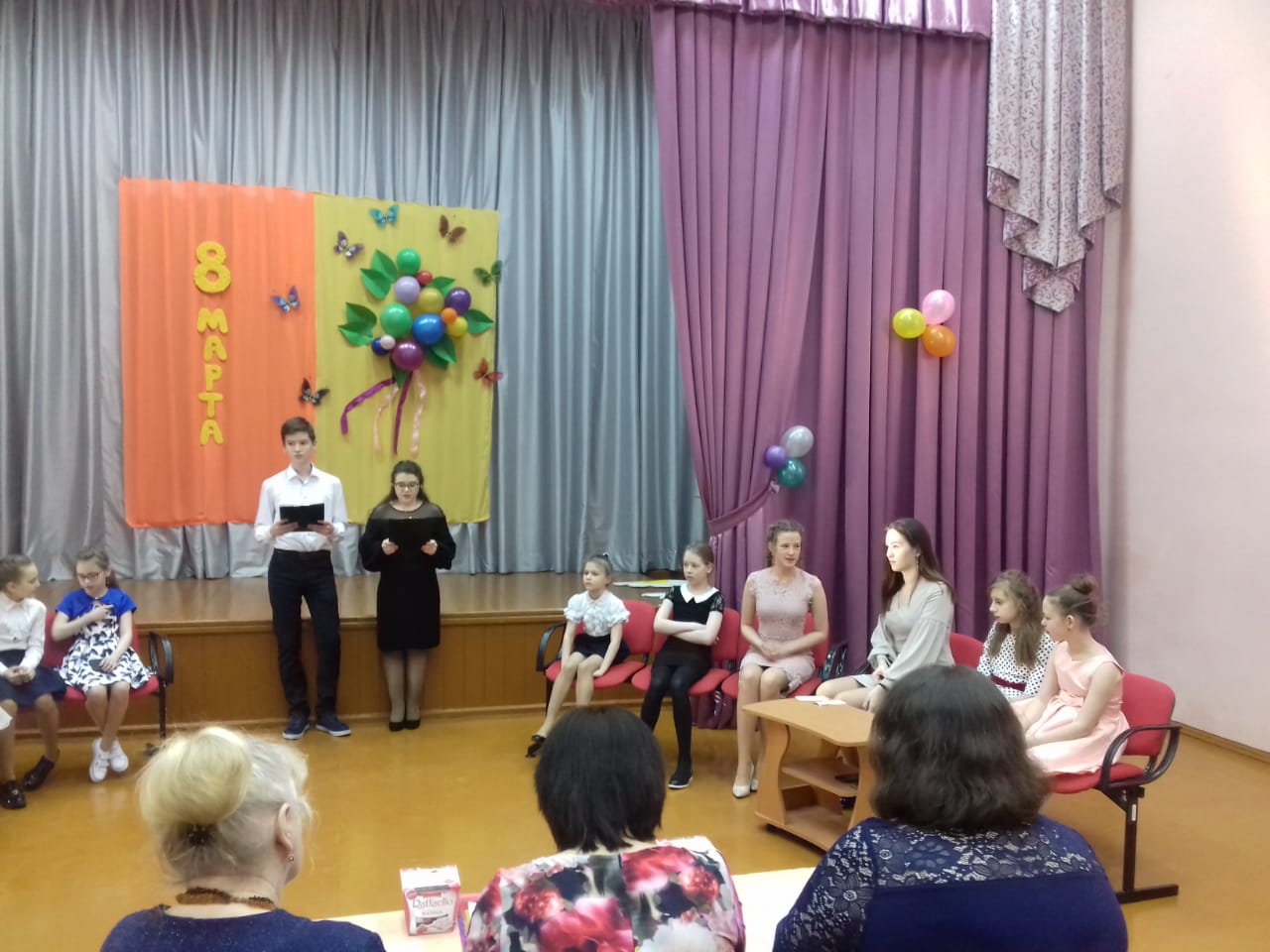 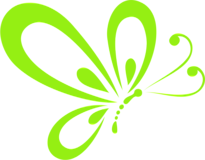 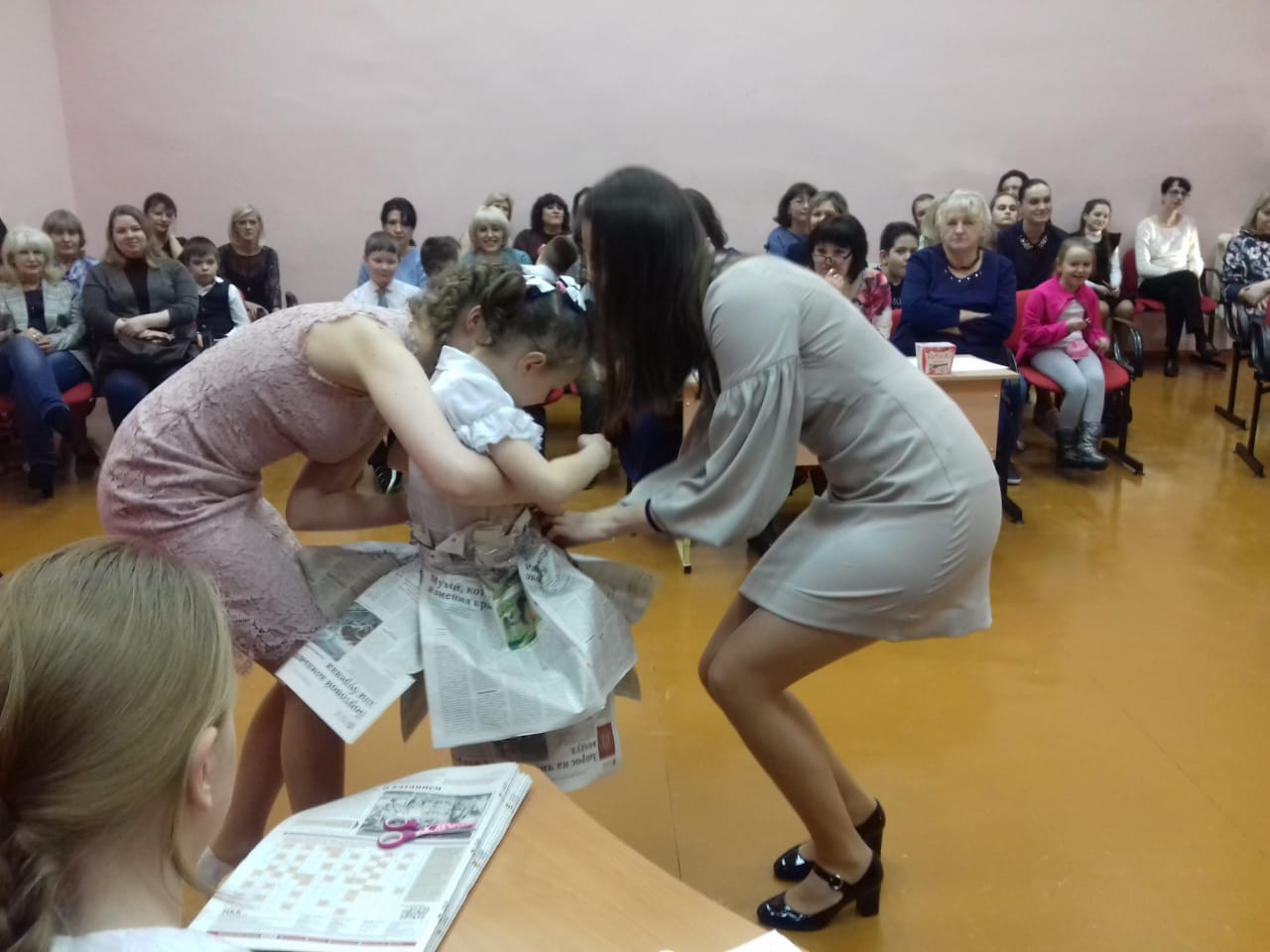 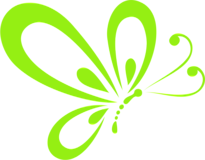 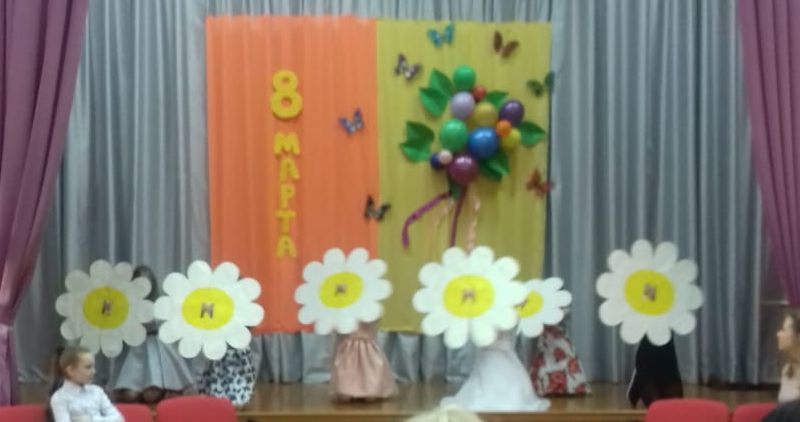 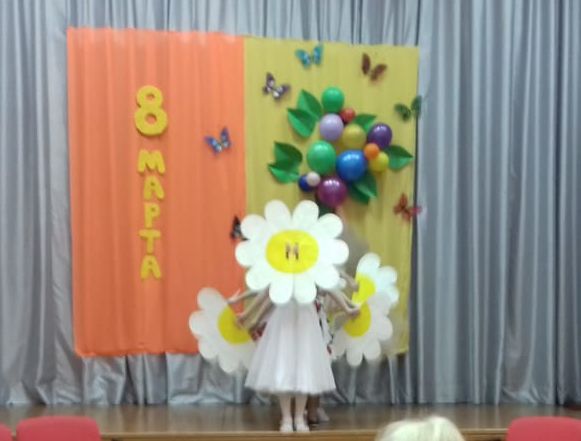 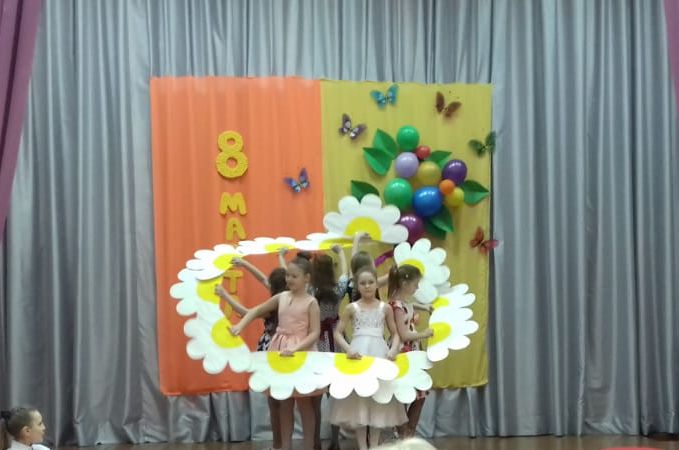 Показателями результативности моей профессиональной деятельности как педагога дополнительного образования является:
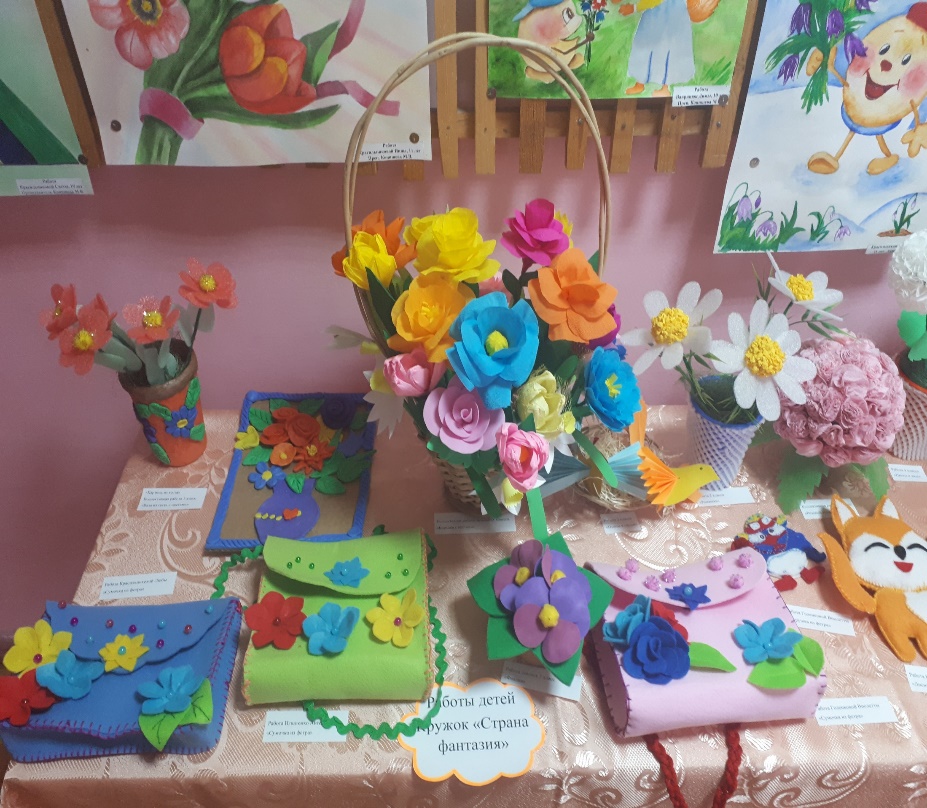 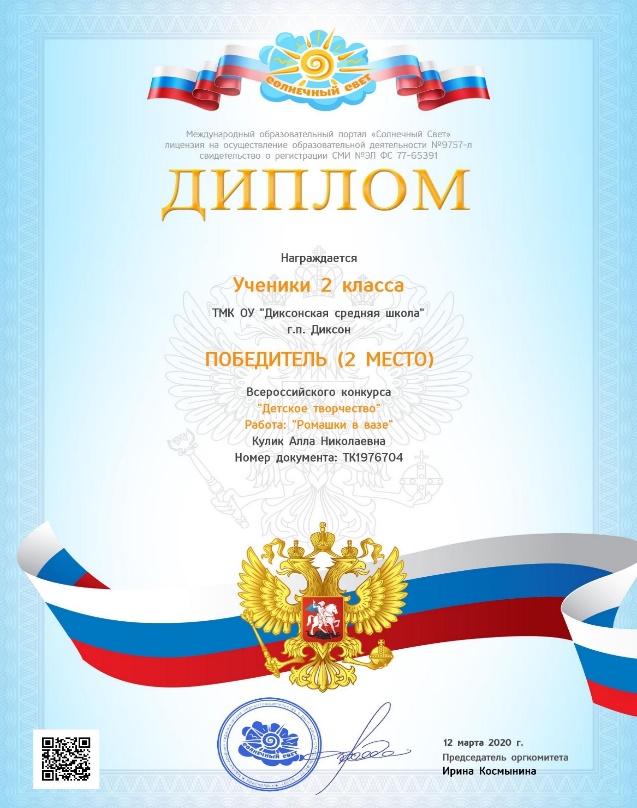 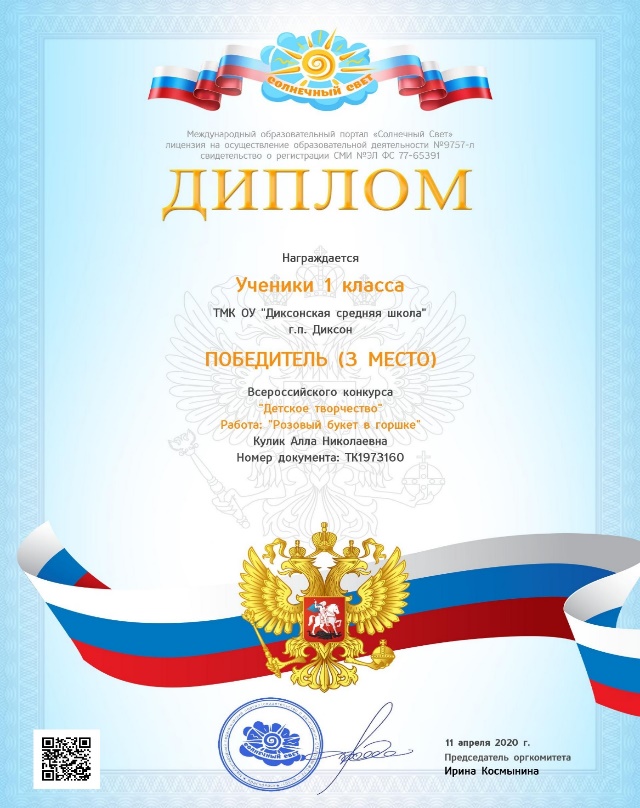 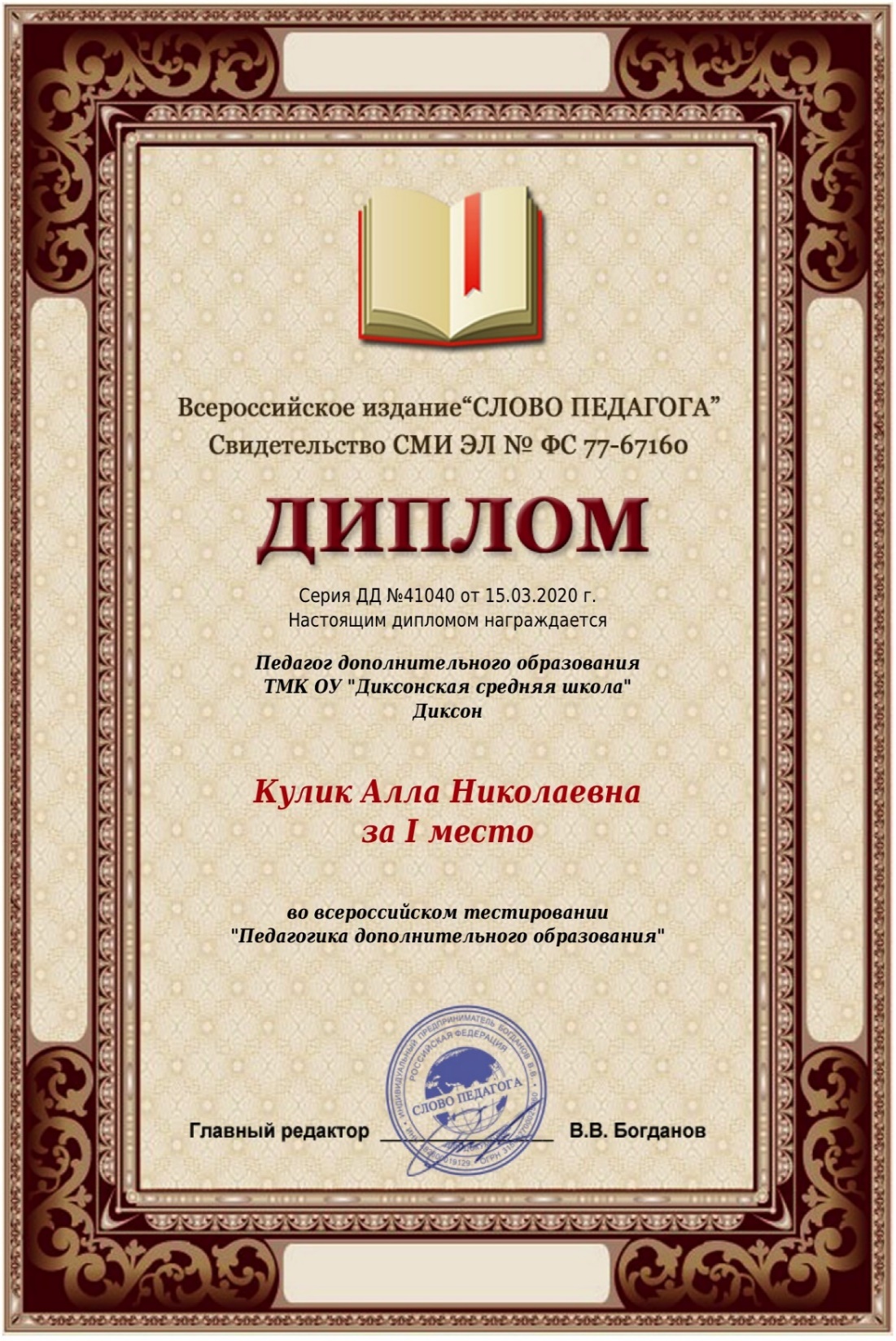 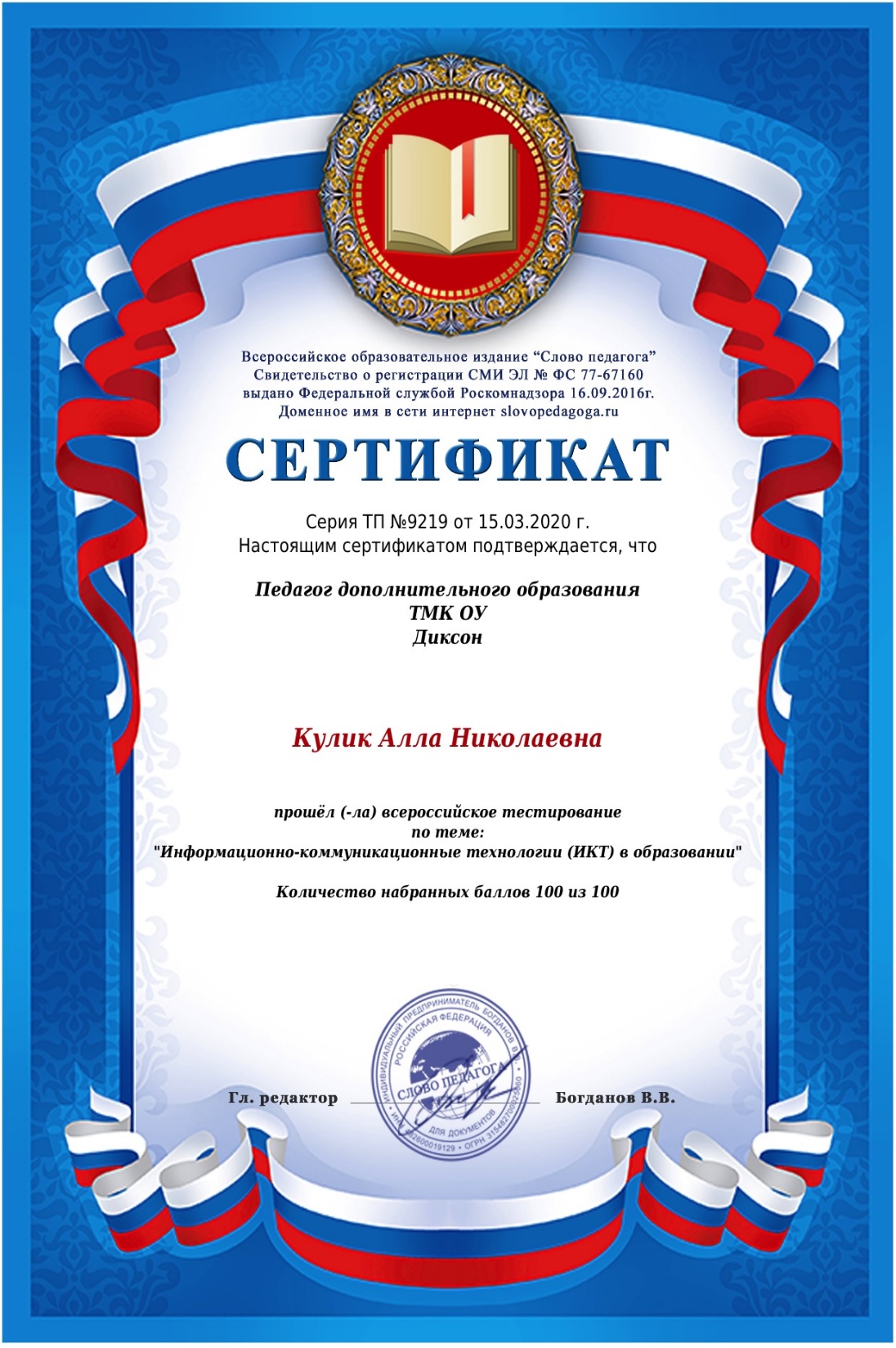 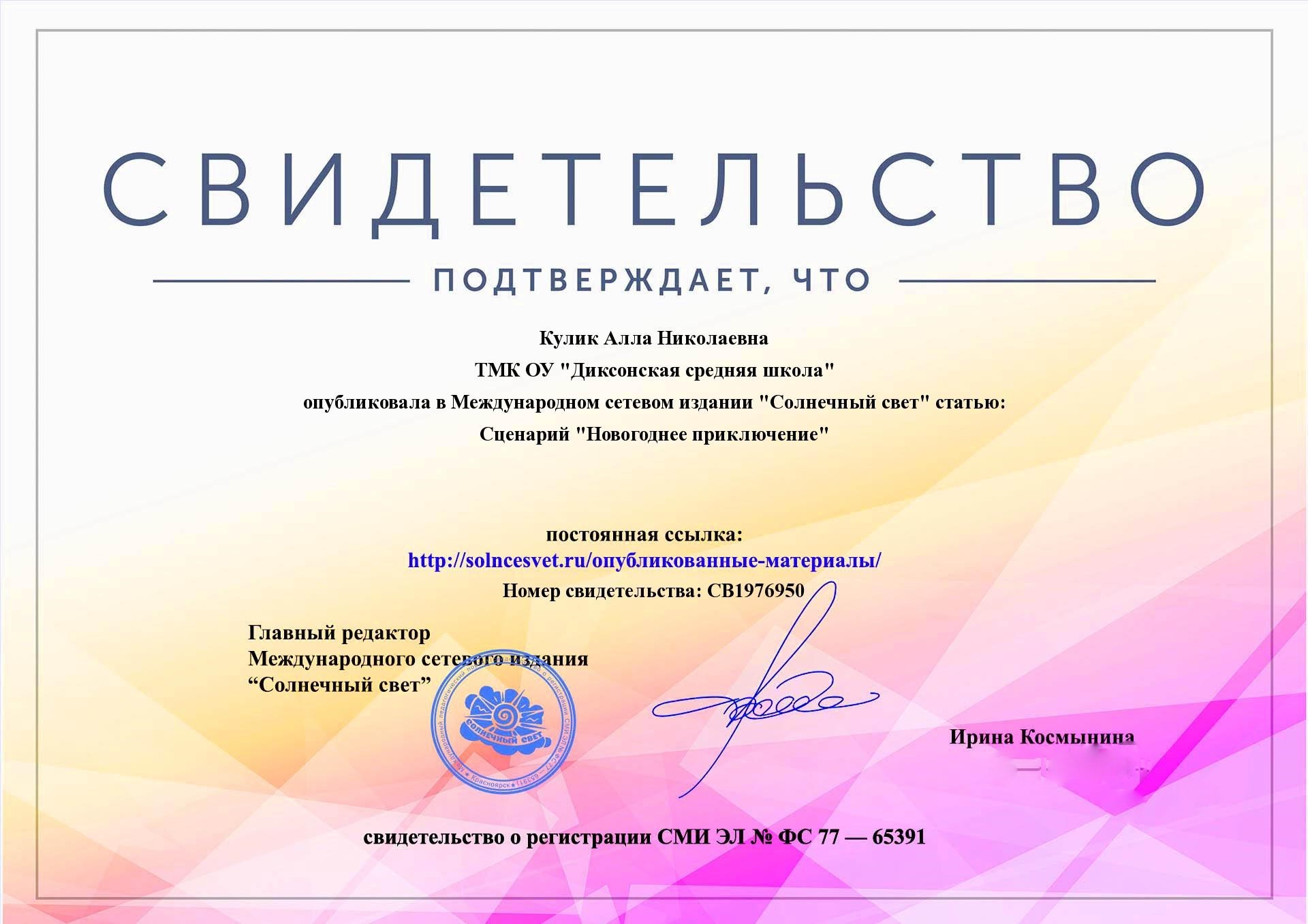 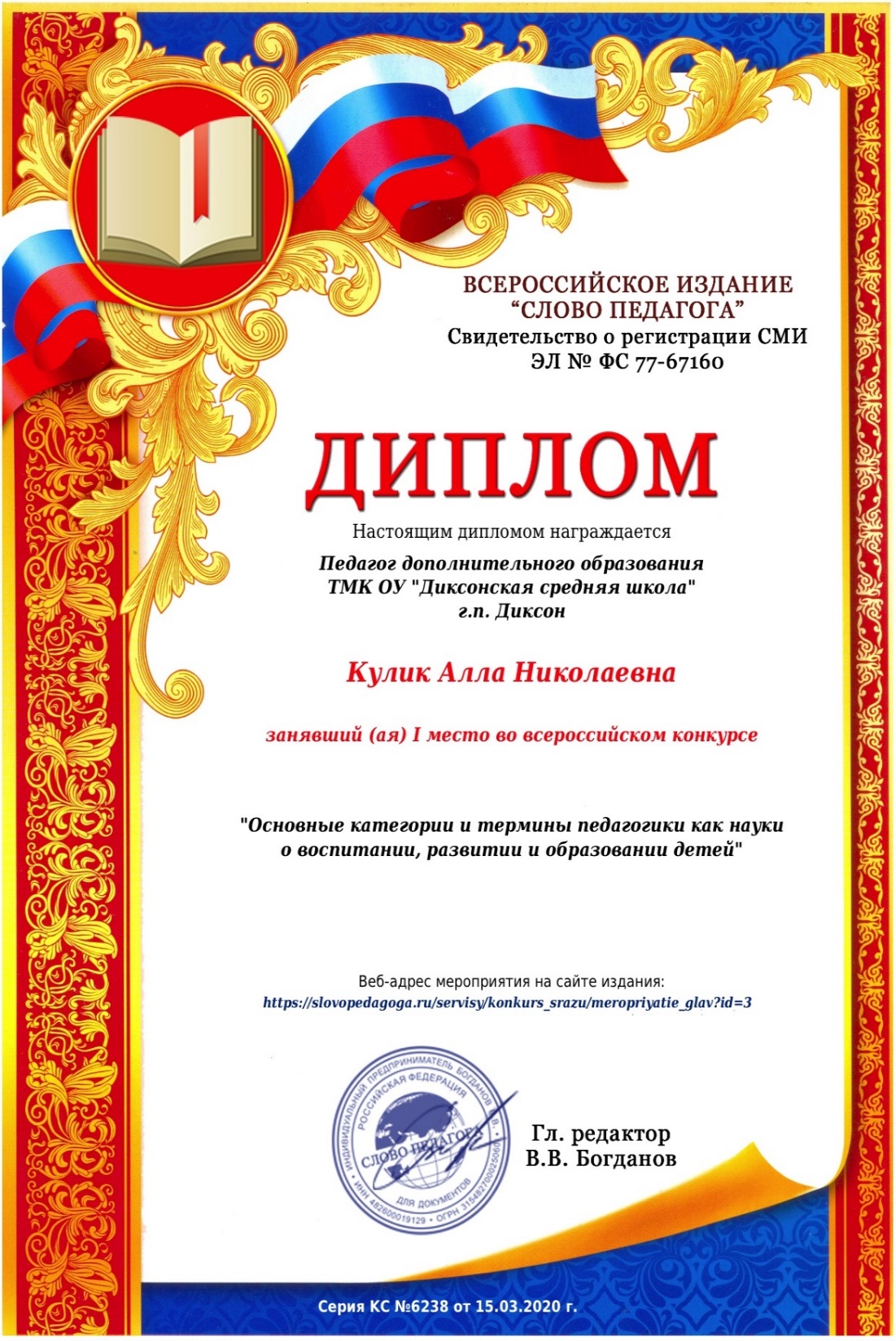 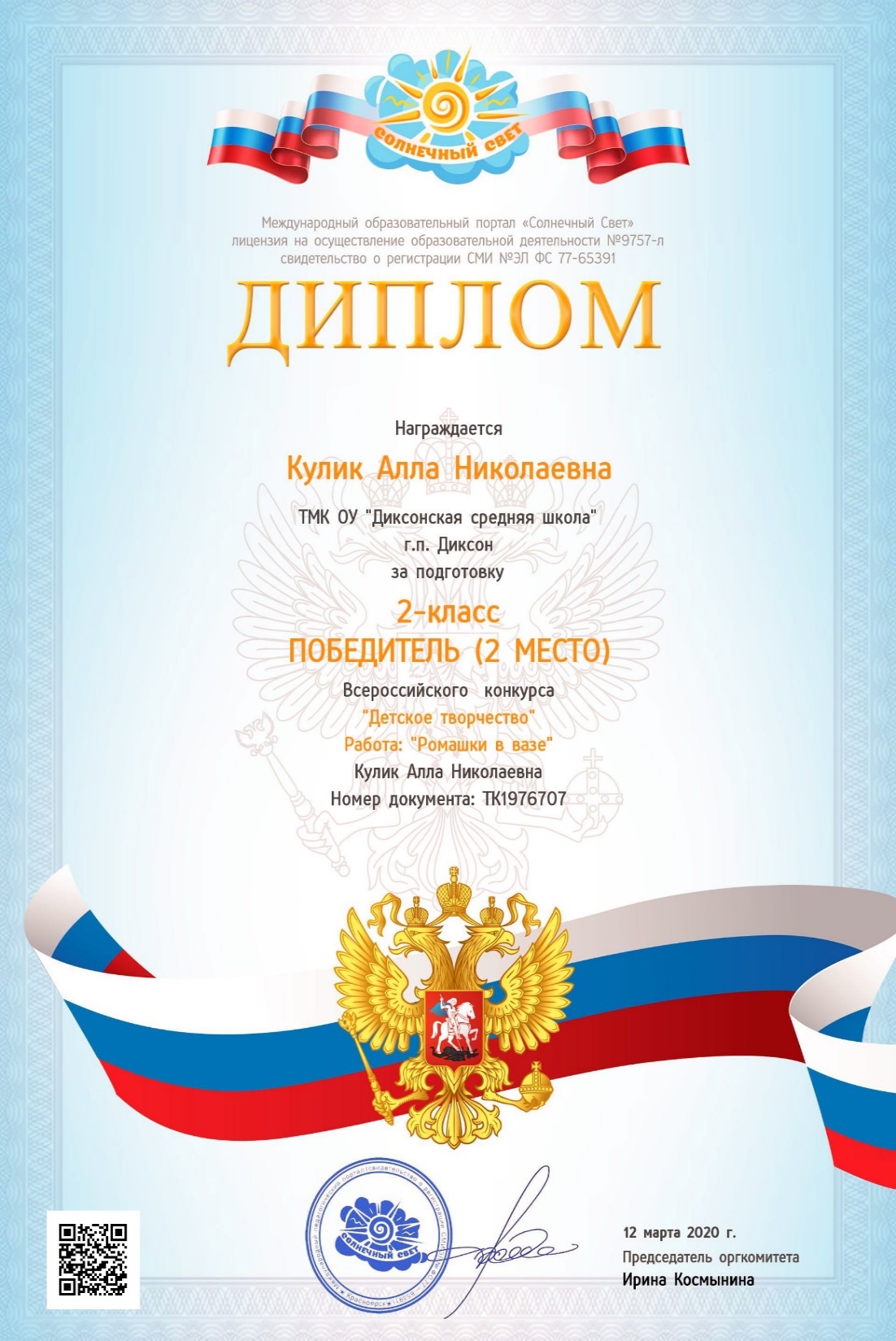 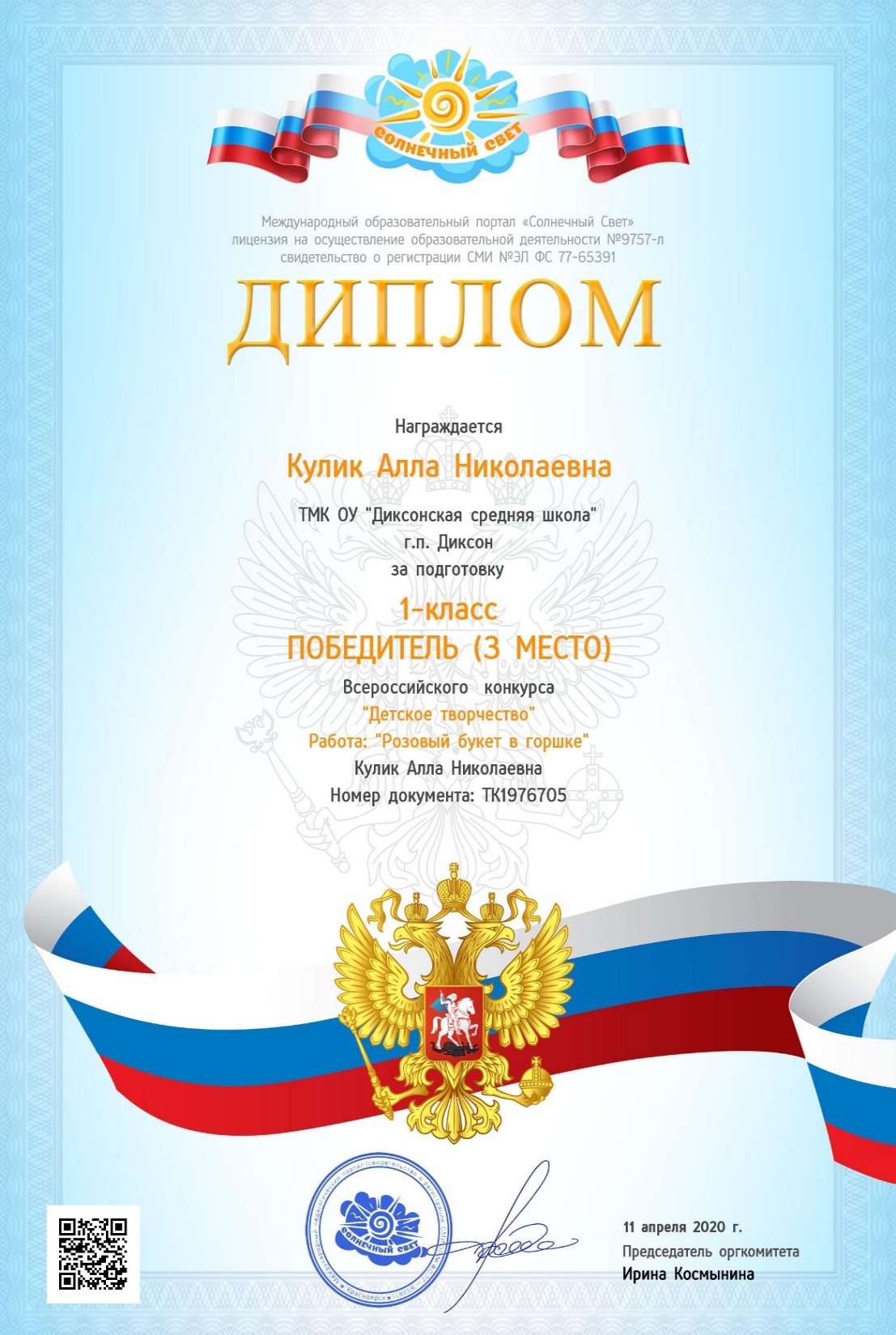 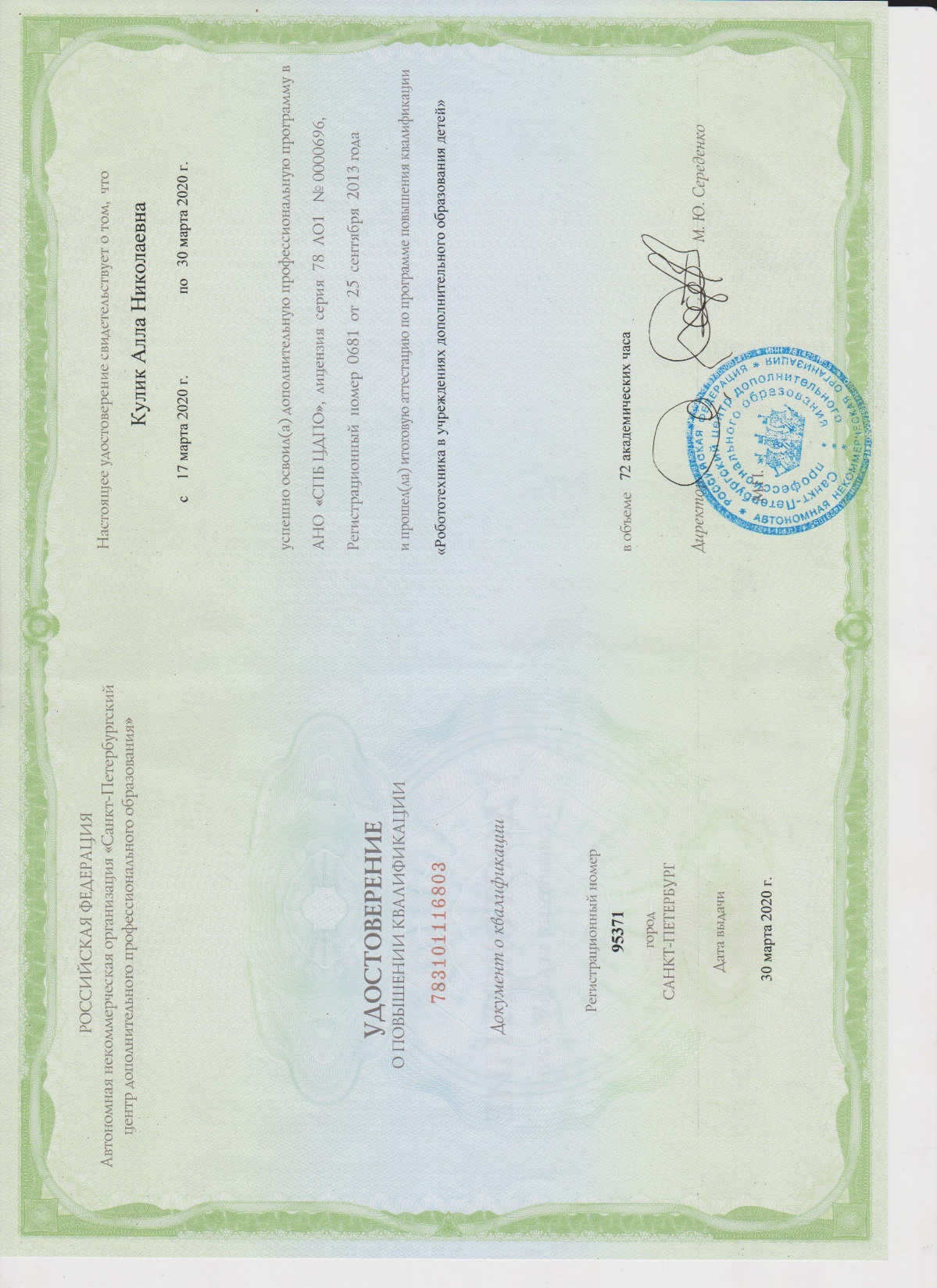 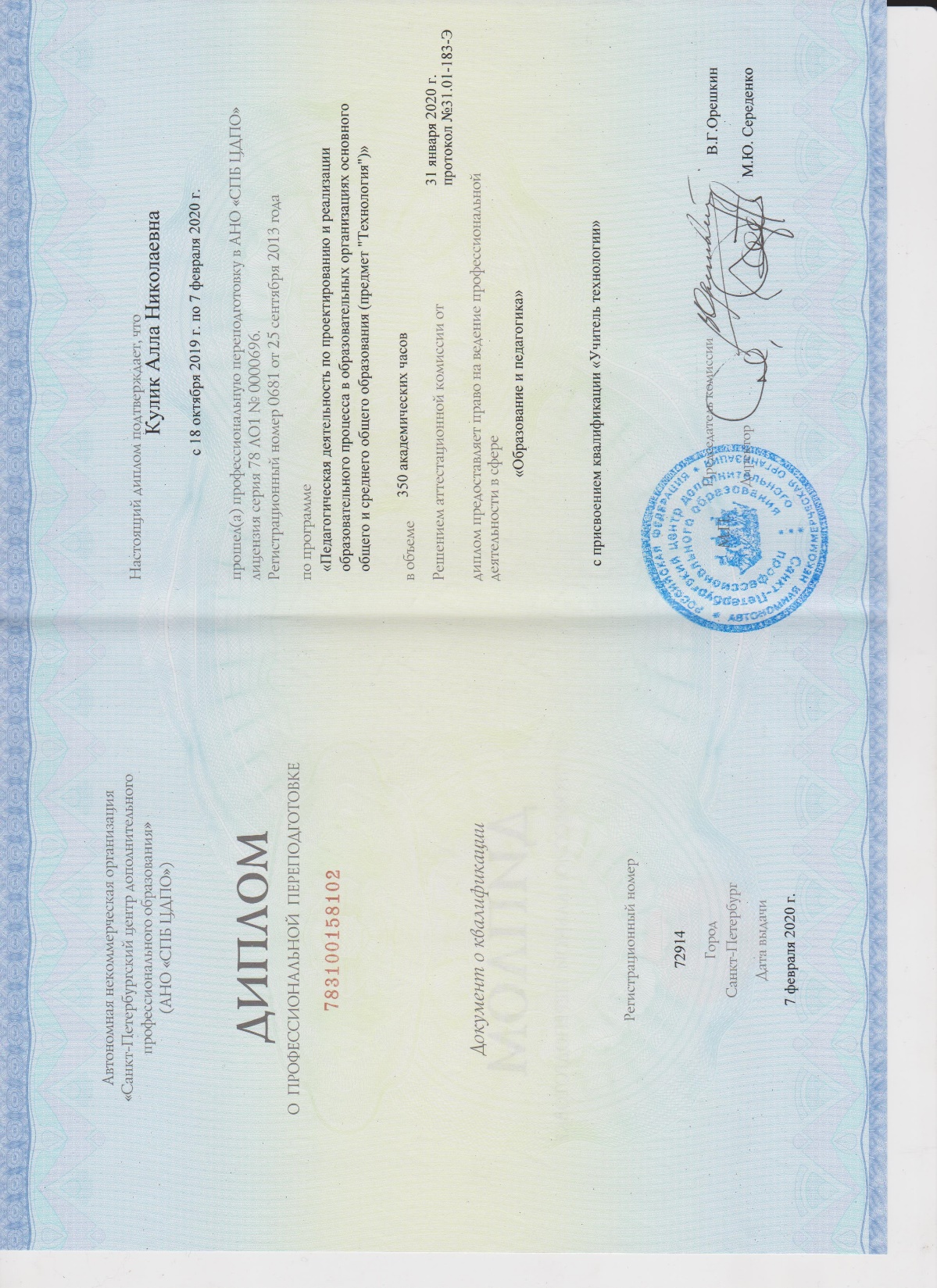 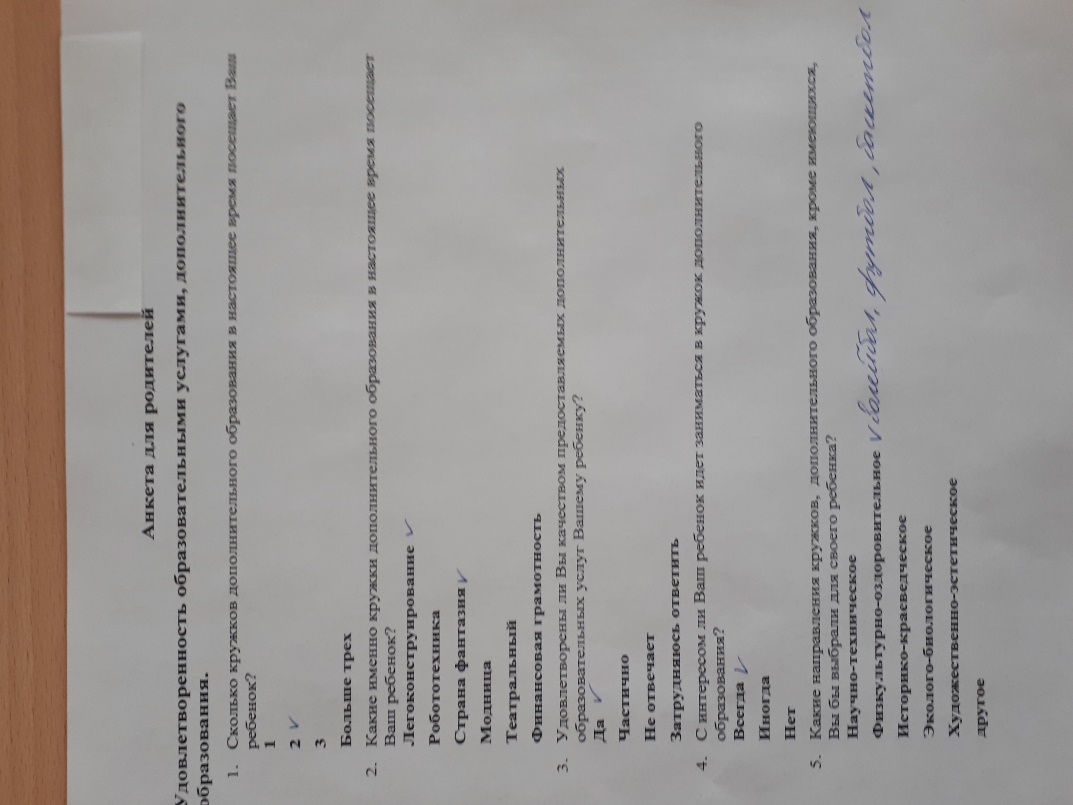 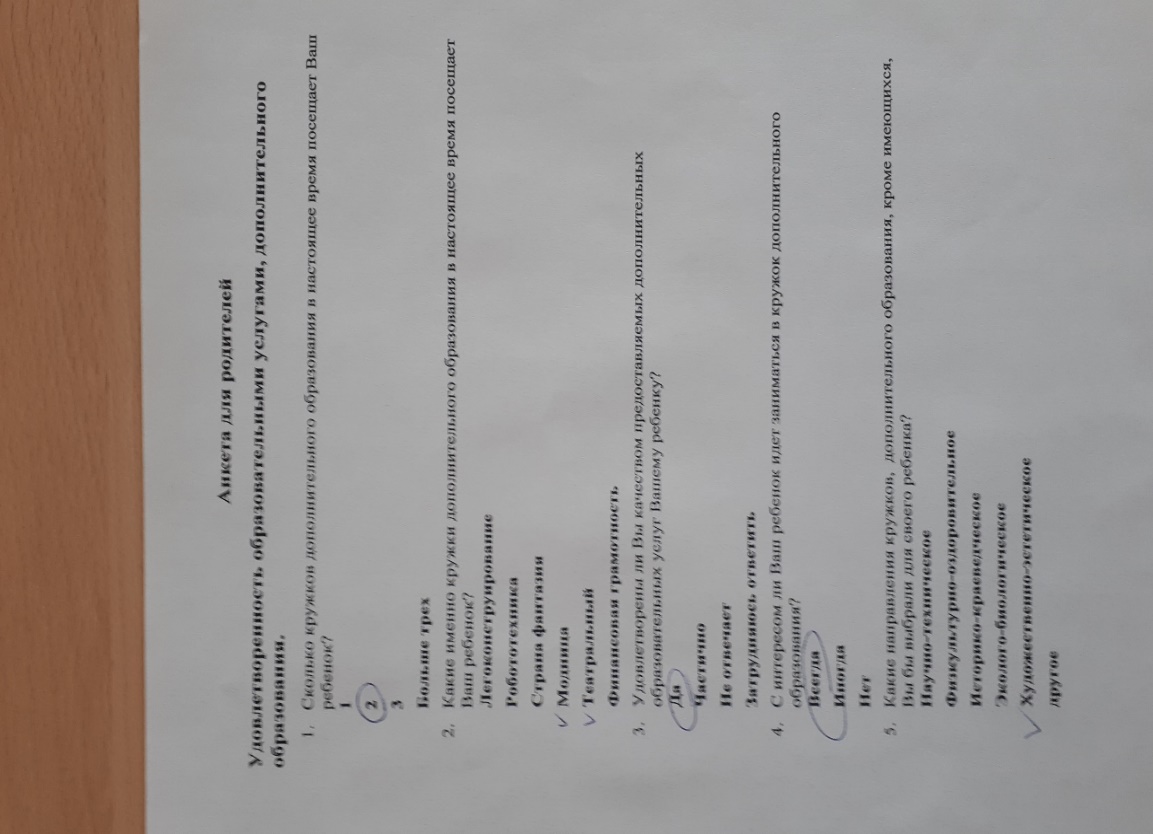 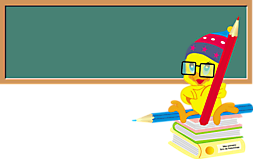 Спасибо за внимание!